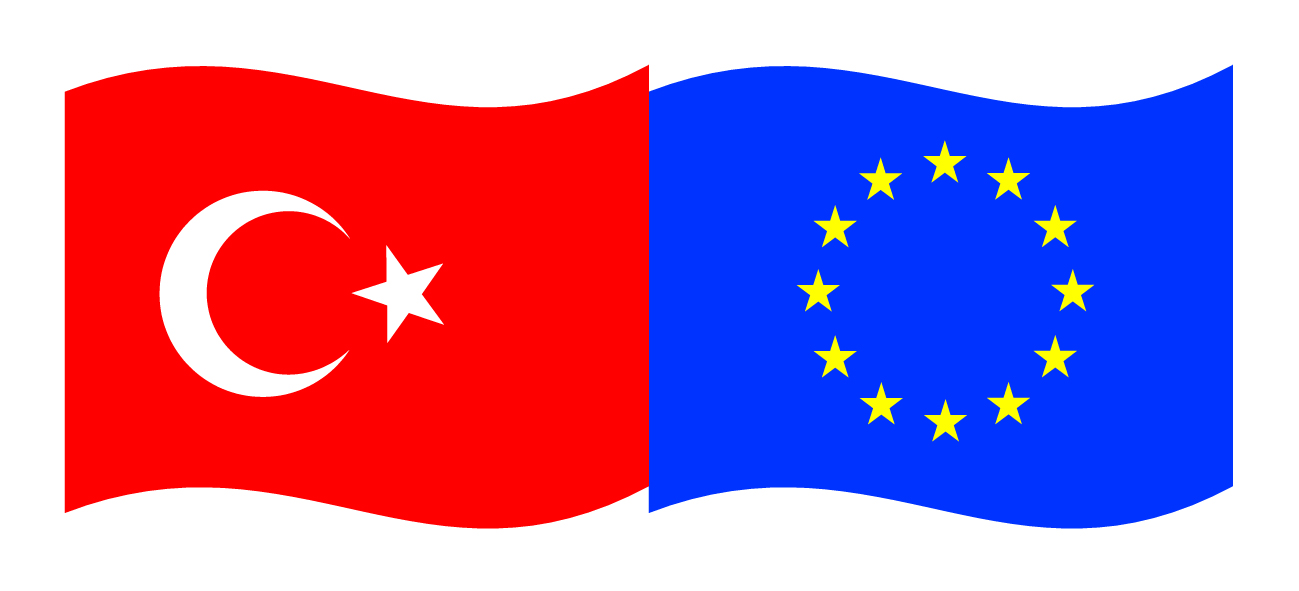 Bu proje Avrupa Birliği ve Türkiye Cumhuriyetitarafından finanse edilmektedir.
ULAŞTIRMA VE LOJİSTİK MESLEKİ EĞİTİM
DEPO ARAÇ VE MALZEMELERİ
(PALETLER VE KONTEYNERLER)
Yrd.Doç.Dr. Sefa ALTIKAT
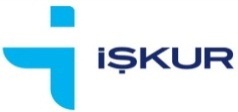 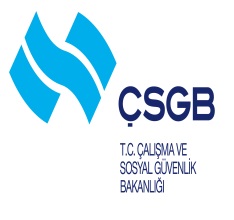 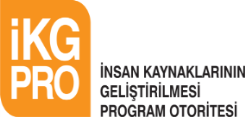 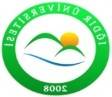 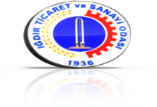 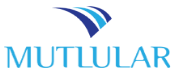 Bu yayın Avrupa Birliği ve Türkiye Cumhuriyeti’nin mali katkılarıyla hazırlanmıştır. Bu yayının içeriğinden yalnızca Iğdır Üniversitesi sorumludur ve bu içerik hiçbir şekilde Avrupa Birliği veya Türkiye Cumhuriyeti’nin görüş ve tutumunu yansıtmamaktadır.
1. PALET YAPILARI ÇEŞİTLERİ VE STANDARTLARI
Palet, taşıma zincirinin hemen her  halkasında kullanılmaktadır. Kullanımı alıcının deposunda başlayıp kamyonda, nehirde, trende, limanda (antrepoda ve rıhtımda) ve gemide devam etmektedir.
1.1. Palet Hakkında Genel Bilgi
Paletler, yükü birimleştirmede kullanılan standart tavalardır. Yükler bu tavalara istiflenir ve ambalajlanır. Böylelikle taşınmaya hazır hâle getirilir. Palet, birbirine bağlanmış iki palet ızgarasından oluşur. Palet ızgaraları arasında forklift çatallarının girebileceği kadar açıklık bırakılmıştır. Bu boşluk 10 cm’dir. Paletlerin vasfı (tahta, plastik vb.) ile ilgili değişik ülkelerin (sıhhi) mevzuatlarından kaynaklanan farklılıklar olabilir. Bu hususla ilgili olarak nakliyatçının ve (ilgili ithalatçı ve/veya müşavirliklerimiz aracılığı ile) ihracatçının bilgi sahibi olması gerekir.
Taşıma tekniğinin önemli prensiplerinden birine göre bir defada taşınacak miktar, mümkün olduğu kadar büyük ve standart boyutlarda olmalıdır. Bu nedenle taşıma ekipmanının verimliliği, parçaların ve ham maddelerin yığınlanarak veya toplanarak birim yük şekline getirilmesiyle artırılır. Ufak parçaları belli büyüklükteki kutulara doldurup parçaları paletler üzerinde toplayarak veya malzemeyi paketleyerek bir seferde çok miktarda malzemenin taşınması sağlanır.
1.1. Palet Hakkında Genel Bilgi
Teorik olarak birim yük büyüklüğü, taşıma işleminin verimini olumlu yönde etkiler. Bu şartı sağlayacak araçların geliştirilmesine son yıllarda büyük önem verilmiştir. Tüm taşımacılık endüstrisinde devrim yaratan bu araçlar, sağladıkları ekonomik avantajlara oranla son derece basittir. Ortaya çıkışları sadece yukarıdaki prensibi uygulamaya çalışmanın bir sonucudur.
Paletler, doğrudan taşıma yapmaz. Fonksiyonları, taşınacak malzemenin belirli boyuttaki bir hacim içinde toplanmasını ve korunmasını sağlamaktan ibarettir.
Paletler, birçok kutuyu ve balyayı aynı anda taşımak için dizayn edilmiştir. Bir palet üzerindeki yük, istifli yük ile birleştirilmiş yük olarak adlandırılır.
Paletler genel olarak ağaçtan, çelikten veya plastikten yapılır. Ağaç paletler, birkaç kiriş üzerinde düz bir yüzey meydana getirecek şekilde imal edilir. Paletlerin toplam yüksekliği 10-15 cm kadardır. Bir palet iki yüzü arasında bulunan destek takozları, forklift çatallarının araya girmesini sağlar.
Yükler, palet üzerine malzemenin şekline ve cinsine göre belirli bir düzende yerleştirilir. Yüklü paletler, 5-8 metre yüksekliğe kadar üst üste konulabileceğinden malzemenin ezilmesine ve devrilmesine engel olacak biçimde konumlandırma yapılır.
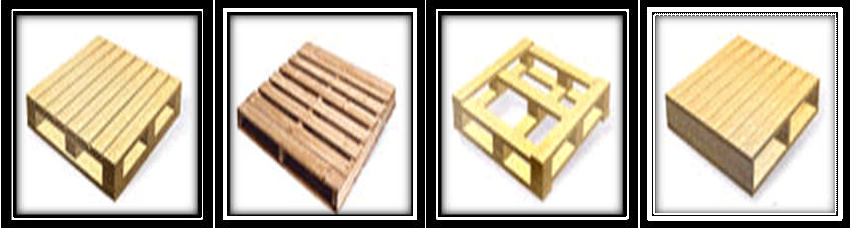 Örnek Paletler
1.1.1. Paletlerin Geçmişteki ve Bugünkü Durumu
Paletler, 1930’lu yılardan itibaren malzeme taşımacılık ekipmanları sanayinin temel taşlarından biri olmuştur. Ahşap, paletli malzeme taşımacılığının başlangıcından itibaren palet sanayinin temel ham maddesidir. Özellikle ahşap paletler, zaman içinde yumuşak ve sert ağaçtan yapılarak üreticilerinin yoğun rekabetine konu olan ve hızlı büyüme trendi gösteren bir iş kolu hâline gelmiştir.
II. Dünya Savaşı sonrasındaki hızlı sanayileşme döneminde ise çok miktarda yük taşımaya karşı dayanıklılığı ve sertliği nedeniyle haddeli ve kaynaklı çelikten mamul metal paletler de kullanılmaya başlanmıştır. Ancak metal paletlerin üretim maliyetinin yüksek olması ve ekstra taşımacılık maliyetlerini beraberinde getirmesi nedeniyle başka arayışlara girilerek 1960’lı yılların sonlarına doğru plastik paletlerin üretimine geçilmiştir.
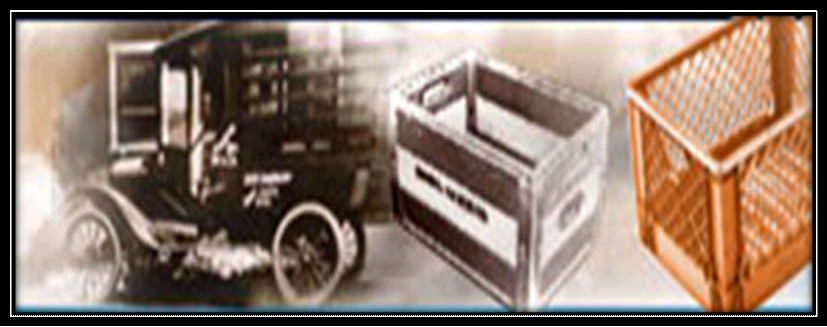 Geçmişte kullanılan paletler
1.1.1. Paletlerin Geçmişteki ve Bugünkü Durumu
Hafiflik, dayanıklılık, neme ve diğer çevresel etkenlere mukavemet gibi özellikleri plastik  paletlerin  üretimini  ve  kullanımını  teşvik  etmiştir.  Ahşap  paletlere  kıyasla  daha yüksek fiyatlı olmasına rağmen kulanım ömrünün daha uzun olması, plastik paletler için önemli bir tercih unsuru olmuştur.
Çevre duyarlılığının yüksek olduğu günümüzde, malzeme taşımacılığında kullanılacak ekipman seçiminde geri dönüşümü kolay (yeniden kullanılabilir) plastik paletler ilk sıralarda yer  almaya  devam  etmektedir.  Öte  yandan  yine  aynı  sebepten  oldukça  hafif  olan  ve kolaylıkla elden çıkarılabilen mukavva paletlere olan ilgi de giderek artmaktadır.
Malzeme taşımacılığında kullanılan palet sanayinin geleceğini ise nihai kullanıcının ihtiyaçları doğrultusunda belirledikleri tercihler, teknolojideki gelişmeler, maliyet ve performans ölçütleri şekillendirecektir.
Bugün sektörde baskın konumda olan ahşap palet sanayinin büyüme hızının, sektörde alternatif ürünlere doğru bir kayışın olması nedeniyle yavaşlaması beklenmektedir. Nihai palet kullanıcılarının ahşap dışındaki malzemelerden (özellikle de plastik ve mukavvadan) mamul paletlere yönelmesi, ahşap paletlerin pazar payının azalması sonucunu da beraberinde getirecektir.
Kullanılan paletlerin türü, sektöre göre değişiklik de gösterebilmektedir. Örneğin, sağlık ve eczacılık ürünleri sanayinde mukavva paletler tercih edilmektedir.
1.2. Paletlerin Yapıları ve Çeşitleri
Paletler doğru zamanda, doğru yerde, doğru malzemenin doğru miktarda ve doğru maliyetle hazır olması için kullanılan ekipmanlardır.
Günümüzde özellikle otomotiv sektöründe, yaygınca kullanılan JIT (Just In Time) yöntemi ile önemi artan malzeme akışı stratejisi, paletlerin kullanımının anlam ve önemini vurgulamaktadır.
Yassı paletler, istif işleri için oldukça uygun elemanlardır. Forkliftler gibi istif makineleri ve raf sistemleri gibi taşıyıcıların kullanılması hâlinde yassı paletler tek tercihtir.
İki yönlü veya dört yönlü paletlerin kolay kavranabilmesi ve paletlere ulaşılabilmesi mümkündür.
Ayrıca paletler tek yüzlü veya iki yüzlü olabilir. Tek yüzlü olanlar, tek sıra hâlinde taşınacak ve depolanacak yükler için uygundur. İki yüzlü paletler ise üst üste dizilerek paletli yüklerin taşınması ve yüklerin dizi hâlinde depolanmasına imkân veren paletlerdir.
Değişik fonksiyonlara sahip paletlerin ahşap, karton, pres malzeme, çelik sac veya alüminyum sacdan yapılması mümkündür. Son zamanlarda kimya ve gıda sektörlerinde, plastik esaslı hijyenik paletlerin kullanımı artmıştır.
Palet seçimindeki en önemli etkenler paletlerin kalitesi, malzemesi ve maliyetleridir. Kötü  kalitedeki  paletler  zaman  kaybına,  malda  zarara,  üretimi  yavaşlatmaya  ve  hasarlı taşıma yaparak büyük miktarda işletme sermayesinin harcanmasına neden olabilir.
Uzun ömürlü palet seçiminde en önemli nokta, paletin yapıldığı malzemedir. Bunlar; ahşap, preslenmiş tahta lifleri, plastik veya metal plakalardır. Plakalar, özel konstrüksiyona sahip olduklarından malların sürtünerek tutunma etkisini arttırır.
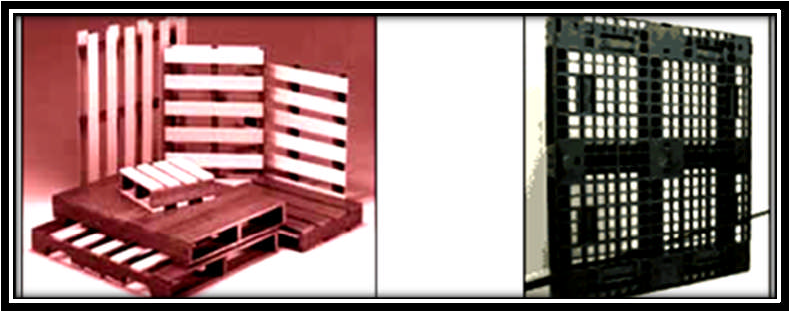 Değişik fonksiyonlara sahip paletler
Her geçen yıl ahşap paletlerin satışı ucuzluğu, tehlikesiz kırılması ve geri dönüşümlü olması nedeniyle artmaktadır. Ahşap paletler preslenmiş tahta lifleri, talaş ve organik reçinelerin bir kombinasyonudur. Kalıplanarak imal edildiğinden hem istenilen şekil kolayca verilir hem de çivi kullanımı yoktur.
Plastik ve metal plakadan yapılan paletler ise ilk yatırım maliyeti açısından pahalı olsalar da uzun kullanım sürelerinden dolayı avantajlıdır. Gerekli temizleme ile yeniden kullanımları mümkündür.
Palet formunda en önemli ayrıntı, paletlerin alt tarafında forklift kollarına uygun kanalların yapılmasıdır.
 Yükler,  ambarlarda  ve  fabrika  içinde  kolay  sevk  edilebilmeleri  için  tane  mal hâlindedir. Tane malların sevkiyatında paletimsi adı verilen araçlar kullanılır.
Bu yöntem kullanılarak yapılacak birim istifleme ve nakliye işlemleri, fabrika içi transport maliyetlerinin en aza inmesine ve sistemin en verimli şekilde çalışmasına imkân verir. Ayrıca paletler üzerinde yapılan taşıma, depolama ve istifleme işlemlerinde de belirli bir düzen oluşturarak önemli ölçüde verimlilik artışı sağlamaktadır.
Klasik paletler, alt taban ve üst taban olmak üzere bir çift tabandan oluşur. Bu iki taban arasındaki kirişler vasıtası ile birbirinden ayrılan tabanlar, forklift çatalı gibi taşıma ve iletim araçlarının paletleri ile kolayca kavranabilir.
Tabanlar,   kirişlere   dik   doğrultuda   döşenmiş   taban   malzemelerinden   oluşur. Uluslararası Standartlar Örgütü (ISO), konteyner paletleri konusunda standart boyutlar kabul etmiştir. Bu paletler ISO paletleri diye de bilinmektedir. ISO paletlerinin boyutları santimetre olarak 80x100, 80x120, 100x120, 120x160 ve 120x180 şeklindedir.
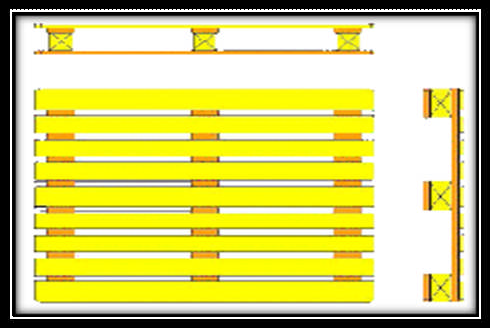 80*120 ISO palet
Yükün alıcı ile satıcı arasında kesintisiz ve en seri şekilde sevk edilme çabaları, taşıma sisteminde bulunan her bir ünitenin birbirleriyle bütünleşmesinde paletlerin de standartlaşmasını  zorunlu  hâle  getirmiştir.  Avrupa  Ambalaj  Federasyonu,  80x120  ve 100x120  cm  boyutlarındaki  paletlerde  ısrar  etmiş  ve  bu  ölçülerdeki  paletler  daha  çok kullanılır hâle gelmiştir. Bununla birlikte değişik konteyner palet boyutları uygulandığı da görülmektedir.
Paletler, paketlerin istiflenmesinde kullanılan ekipmanlar olarak da tanımlanabilmektedir. Malların depolanmasını, taşınmasını ve nakliyesini kolaylaştıran paletlerin malzeme taşımacılık ekipmanları sektöründeki önemi giderek artmaktadır. Çevre dostu olması bakımından ahşap paletler, özellikle gelişmiş ülke sanayilerinde ayrı bir yere sahiptir.
Yurt içi veya yurt dışına satılan malların nakli esnasında zarar görmemesi için yapılan ambalajlarda, keresteden imal edilen palet kullanılır. Palet, paketlerin alt ve üstüne konularak çelik veya plastik şeritlerle kuşatılır ve üzerine genellikle naylon türü malzemeler geçirilir.
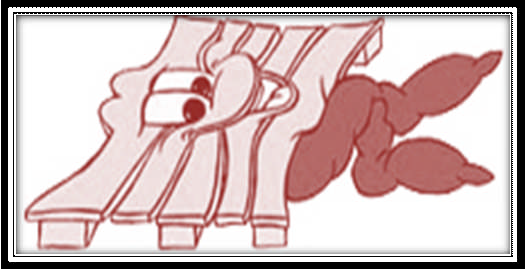 Çevre dostu ahşap paletler
1.2.1. Yapıldıkları Malzemelere Göre Paletler
Paletler  ahşap,  sunta,  ondüle  fiber,  plastik  ve  metal  gibi  çeşitli  malzemelerden yapılmış olabilir. Kullanım alanları birbirinden farklıdır. Taşınacak ürünün niteliğine göre uygun olan palet kullanılır.
1.2.1.1. Ahşap
Piyasadaki  mevcut  palet  malzemeleri  içinde,  palet  malzemelerindeki  gelişmeye rağmen tane yük taşımacılığında hâlâ en büyük hisseyi elinde bulunduran malzeme ahşaptır. Çok geniş boyut yelpazesine ve kullanım alanına sahiptir.
Ekonomik ve kolay kullanılabilir olmasından dolayı ahşap paletlerin satışı, her yıl bir önceki  yıldan  daha fazla gerçekleşmektedir. Tipik bir 48–40 ahşap  palet,  bugün  15  yıl öncesine göre biraz daha pahalıdır.
Ahşabın  tabiatta  çok  kolay  çözünebilme  ve  yeniden  kullanılabilme  özelliklerine rağmen ticari bir yaklaşımla özellikle tek yönlü sevkiyatlarda paletlerin yük boşaltımından sonra imhası sorunu ortaya çıkmaktadır. Bu da ek bir maliyet getirmektedir.
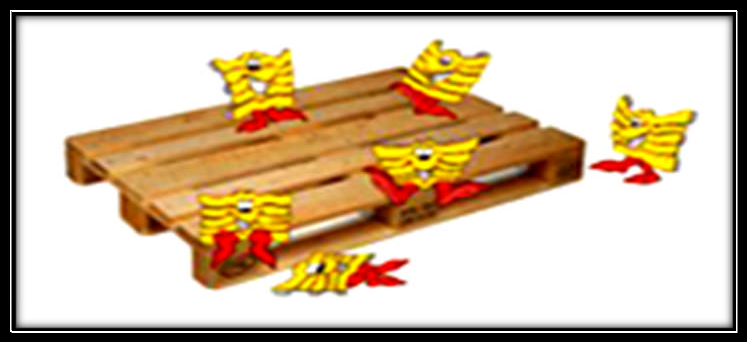 Gümrük tarife cetvelindeki yeri
Ahşap paletler, gümrük tarife cetvelinde 4415 pozisyonunun altında yer almaktadır.
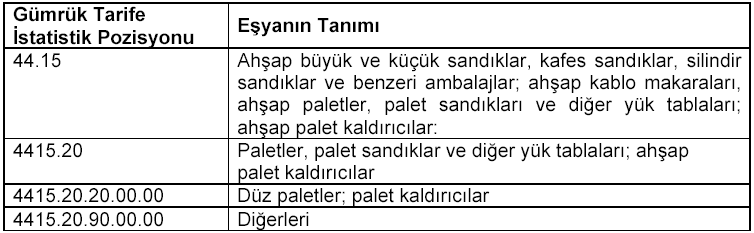 Ahşap paletlerin gümrük tarife cetvelindeki yeri
Gümrük tarife cetvelinde ahşap palet, taşıyıcılar tarafından ayrılmış iki yükleme yerinden veya ayaklarla desteklenmiş tek bir yükleme yerinden meydan gelmiş ve forklift (istif  arabası)  veya  palet kaldırıcılarla  taşıma  esasına  göre  yapılmış  bir  yükleme  tablası olarak tanımlanmaktadır. Palet sandıkları en az üç sabit, çıkarılabilir veya açılıp kapanır düşey yan kısımları ile yükleme yeri bulunan veya diğer bir palet sandıkla istifleme için düzenlenmiş bir yapıya sahiptir.
Ağaç platformlar, uç platformları, kuşaklı kutu platformları, yandan raylı platformlar, ön ve arkadan çubuklu platformlar yükleme tablaları için verilebilecek diğer örneklerdir. Palet  kaldırıcılar,  dört  parça  ağaçtan  oluşan  kaldırıcılardır.  Bunlar,  genellikle  paletin üzerinde yer alan bir çerçeveyi şekillendirmek için uçlarından menteşe ile tutturulur.
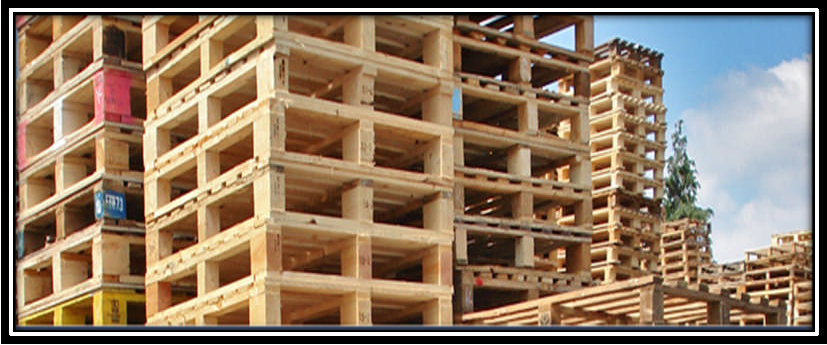 1.2.1.2. Sunta
Suntadan mamul paletler, ahşap paletlere yer tasarrufu sağlaması açısından ciddi bir rakiptir. Sunta paletler, ahşap talaş ve sentetik organik reçinelerin yüksek basınç ve sıcaklık altında şekillendirilmesi ile oluşur. Bazı temel özellikleri şöyle sıralanabilir:
Ahşap paletlere nazaran dörtte bir oranında depolama hacmi avantajı sağlar.
Konstrüksiyon itibariyle bünyesinde çivi ve benzeri metal bağlama elemanları bulundurmadıklarından sevkiyatı yapılan malın zarara uğrama olasılığını en aza indirir.
Sunta paletler, uniform bir yük dağılımı olması durumunda ahşap paletler kadar taşıma  kapasitesine  sahiptir.  Kereste  fiyatlarına  endeksli  ahşap  paletlerle karşılaştırıldıklarında  sunta  paletler,  birinci  sınıf    kereste  yerine  hâlihazırda bulunan  talaş  ve  düşük  kaliteli  tahta  parçalarından  imal  edildiklerinden piyasadaki ham madde fiyat dalgalanmalarından etkilenmez.
Sunta paletler, yapıları nedeniyle hava koşullarından çok fazla etkilenir. Bu sebeple kapalı ortamlarda istiflenmeleri gerekir.
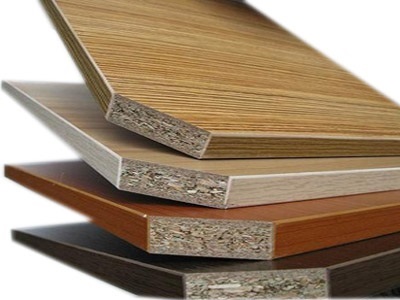 1.2.1.3. Ondüle Fiber
Tek yönlü sevkiyatlarda ekonomik çözümlerden biri de ondüle fiber paletlerdir. Yaklaşık  3.00  dolardan  başlayan  düşük  ortalama  fiyatlarla  ve  ağırlıkları  30  ile  70  lbs arasında değişen ahşap paletlere göre 10 lbs’lik bir ağırlıkla otomotiv ve gıda endüstrisinde önemli bir alternatiftir. Bir diğer önemli özellikleri de 4.000 lbs’ye kadar dinamik zorlanmalara dayanabilmeleridir.
Ondüle fiber paletler özellikle izolasyon malzemeleri, kartonpiyer gibi hafif malzemelerin yüklenmesinde kullanılır.
Bu tip paletlerin üretiminde genellikle üst tabaka, plastik bir blok ile desteklenir. Bazı modeller,  flanşlı  kenar  konstrüksiyonlarına  haizdir.  Bu  modeller,  tüplerin  ve  ondüle kütlelerin manipülasyonunda kullanılır.
Ondüle fiber paletlerin bazıları yeniden kullanılabilir kâğıt malzemeden imal edilmektedir. Pratik ömürlerini doldurdukları zaman diğer ondüle malzemelerle beraber balyanalanarak tekrar kullanım işlemine girer.
Ambarlama avantajı olarak 13 adet ahşap paletin kaplayacağı hacme, yaklaşık 100 adet ondüle fiber palet istiflenebilir. Fakat bu tip paletler de sunta paletler gibi hava koşulları ve özellikle neme çok duyarlı olduklarından açık alan uygulamalarında kullanılamaz.
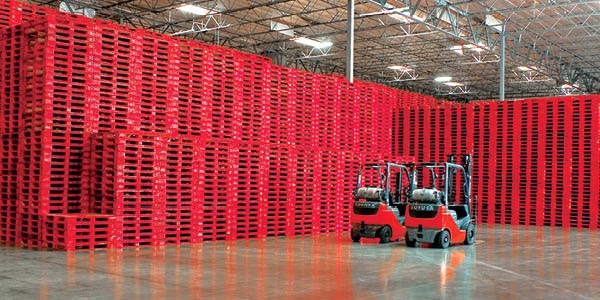 1.2.1.4. Plastik ve Metaller
Ahşap paletlere uzun ömür sağlamaları avantajı ile rakip olan paletler, metal ve plastik paletlerdir. İlk yatırım maliyetinin gayet yüksek olmasına rağmen uzun vadede üretkenlikteki artışı  temin  ederek  kendisini  amorti  etmektedir.  Ortalama  ömrü  100  seyahattir  ve kullanıcılar, yılda yüzde iki – üç oranında bir hasar olduğunu belirtmektedir.
Plastik ve metal paletler kimyasal, farmakötical ve gıda işleme uygulamalarında kullanılmak üzere rahatlıkla hijyenize edilebilir ve buharla temizlenebilir. Oldukça dayanıklı olan bu paletler, otomasyon uygulamaları için uygundur. Üründe herhangi bir hasara sebep olabilecek çivi veya kırık tahta bulunamayacağından hasar oluşma olasılığı çok düşüktür.
Yüksek maliyetinden dolayı plastik ve metal paletler, kapalı alanlardaki nakliye işlemlerinde kullanılmalıdır.
1.2.1.4. Plastik ve Metaller
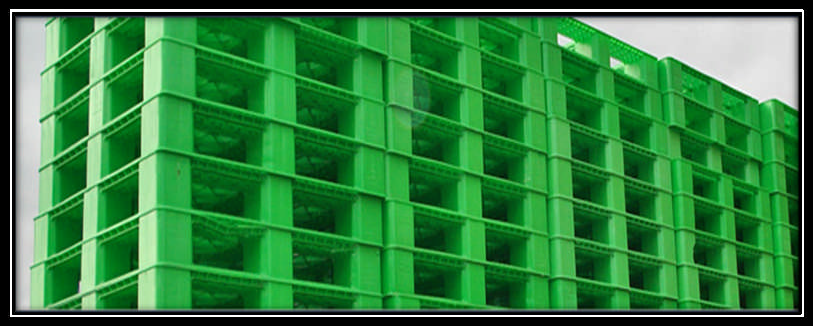 1.2.2. Palet Çeşitleri
Paletler, malların/malzemelerin uygun miktar ve doğru zamanda doğru yere ve uygun maliyetlerle  taşınmasında  kullanılan  ekipmanların  başında  gelir.  Büyük  miktarda  yük taşımak suretiyle yükleme ve boşaltma zamanlarından ve işçilik maliyetlerinden tasarruf edilmesini  sağlayan  paletler,  aynı  zamanda  istifleme  için  uygun  bir  platform  teşkil etmektedir.
Her palette, bir üst kademe (top deck) ve bir alt kademe (bottom deck) bulunmaktadır. Kirişler, iki kademeyi birbirinden ayırıp kaldırıcı kamyonun çatallarının girişi için açıklık sağlar.
Palet   boyutları   belirtilirken   ilk   olarak   uzunluk,   ikinci   olarak   da   genişlik belirtilmektedir (örneğin 1.000 mm X 1.200 mm).
 Paletler temel olarak iki taraflı (two-way), dört taraflı (four-way), tek yüzlü (single- faced) veya çift yüzlü (double-faced) olarak imal edilebilmektedir. Tek yüzlü paletlerin sadece üst kademesi, çift yüzlü paletlerin hem üst hem de alt kademeleri bulunmaktadır.
1.2.2.1. İki Taraflı Paletler
Çatalların her iki taraftan ve zıt yönlerden girişine imkân tanıyan paletlerdir.
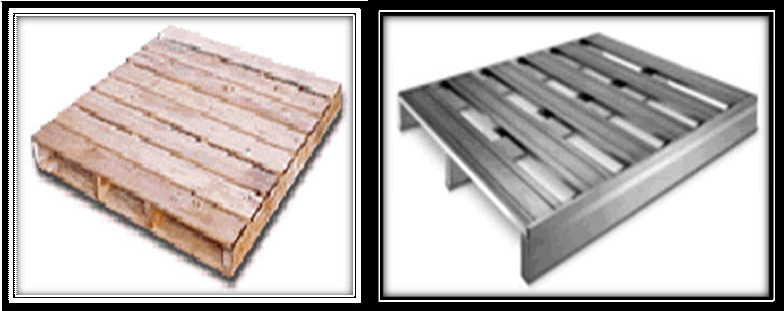 1.2.2.2. Dört Taraflı Paletler
Bu  tür  paletlerde  kaldırıcı  kamyon  çatallarının  her  iki  yönden  giriş  yapabilmesi mümkündür.







Paletler tasarım olarak kirişli paletler (stringer pallets) ve blok paletler (block pallets) olmak üzere ikiye ayrılır.
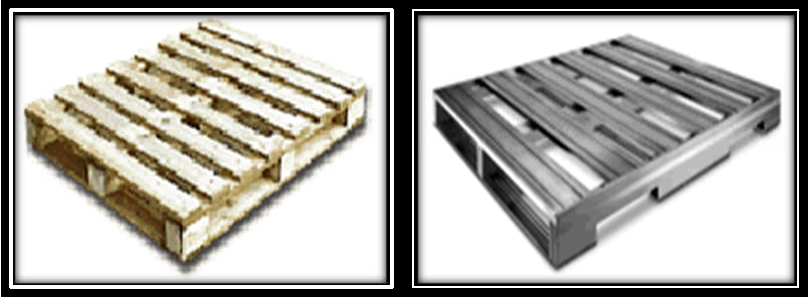 1.2.2.3. Kirişli Paletler
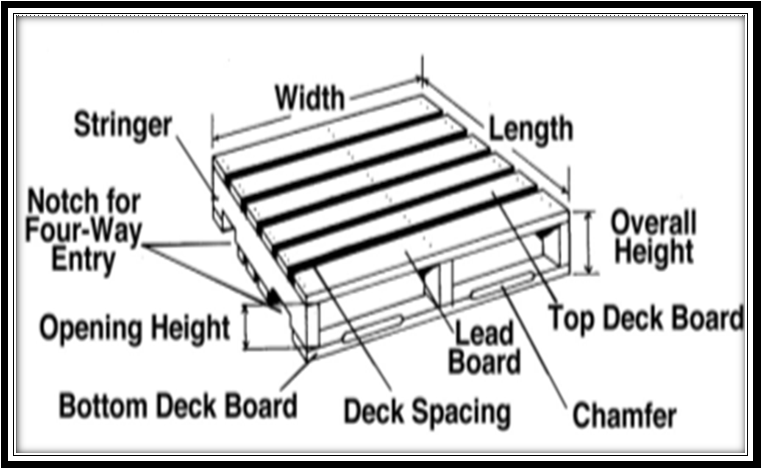 Kirişli palet
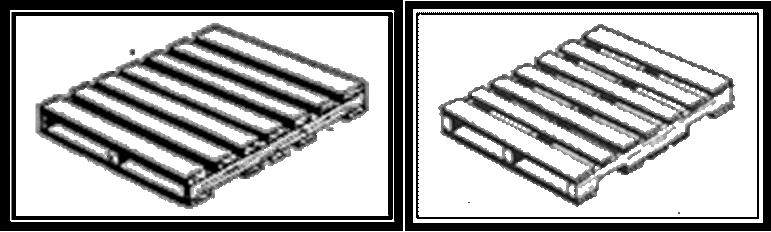 Dört taraflı kirişli palet
İki taraflı kirişli palet
1.2.2.3. Kirişli Paletler
Amerika’da yaygın olarak kullanılan kirişli paletler, en fazla 48 x 40 inç boyutlarında tercih edilmektedir. Bu paletlerin imalatında birim yükü destekleyen kirişler kullanılır. Kirişler,  üst  ve  alt  kademe  levhaları arasında  kalan tahta  levhalardır.  Dört taraflı  girişi mümkün kılmak için kirişlere çentik açılması durumunda “dört taraflı kirişli palet”, kirişlere çentik açılmaması hâlinde ise “iki taraflı kirişli palet” adını almaktadır. Palet krikosunun (kaldırıcısının)  tekerleklerinin  girebilmesi  amacıyla  alt  kademedeki  tahta  levhalara  yiv açılabilmektedir.
1.2.2.4. Blok Paletler
Dört taraflı girişi olan blok paletlerin imalatında, birim yükün taşınmasına dayanak oluşturan tahta bloklardan yararlanılır. Genellikle alt kademe levhaları desteklemek üzere 4 ile12 blok kullanılmaktadır. Bloklar ve kademe levhaları arasında ince kirişler vardır. Blok paletler, alt kademe levhaları olmaksızın da imal edilebilmektedir. Blok paletin uzunluğu, kiriş levhasının uzunluğu; genişliği ise kademe levhalarının uzunluğu ile belirlenmektedir.
 Gerek kirişli gerekse blok paletler, müşterilerin istekleri ve ihtiyaçları doğrultusunda çok değişik biçim ve boyutlarda tasarlanabilmektedir.
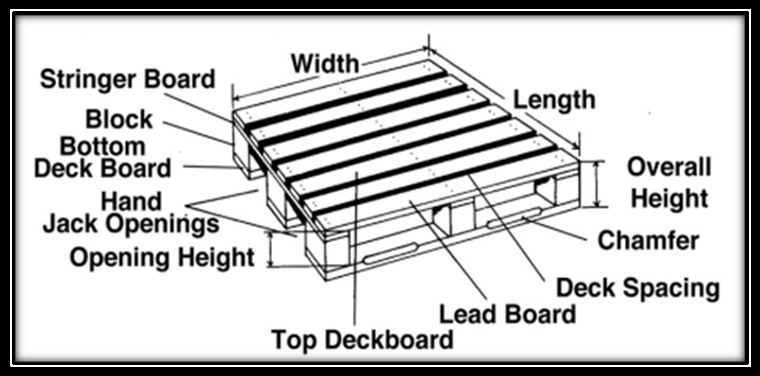 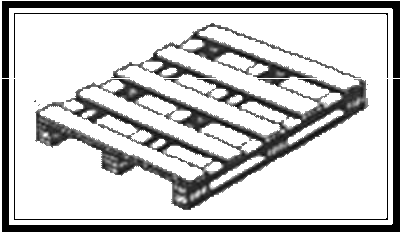 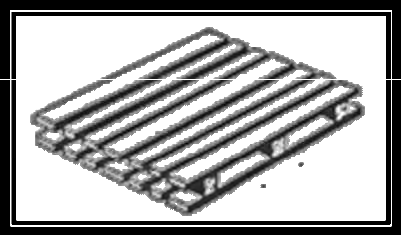 Dokuz blok dört girişli palet
İki girişli dokuz blok palet
1.3. Palet Standartları
Paletler, sanayi ve tüketim mamullerinin taşınması, dağıtılması ve depolanmasında kullanılan temel ekipmanlardan biridir. Kara yolu, hava yolu ve deniz yolu taşımacılığında ürünlerin titreşim ve darbelere karşı korunmasının yanı sıra etkin bir şekilde depolanması ve dağıtılmasını da sağlayan paletlerin standardizasyonu çok önemlidir. Bununla birlikte bugün dünyada çok farklı türde paletler kullanılmaktadır. Örneğin, Avrupa’da üretilen paletler (800 mm x 1200 mm) veya (1000 mm x 1200 mm), Amerika’da üretilenler çoğunlukla (1219 mm x 1016 mm), Japonya’da üretilenlerin çoğunluğu ise (1100 mm x 1100 mm)’dir.
Ülkeler arası standardizasyon farklılıkları, ürün dağıtım etkinliğini azaltmaktadır. Örneğin ihraç malları, varış ülkesinde kullanılan taşıma ekipmanına uygun paletlere yeniden istiflenmek zorunda kalmaktadır. Bu durum, tüketim ve sanayi mamullerinin maliyetlerini yükseltmekte ve değerli doğal kaynakların (kereste, enerji vb.) israfına yol açmaktadır. Hatta standart dışı paletlerin kullanılması, taşıma sırasında paletlerin fiziksel olarak arızalanması, insan sağlığı ve güvenliğini de tehlikeye sokmuş olacaktır.
Malzeme taşımacılığında kullanılan paletlerin önemli bir bölümünün ahşap paletler olduğu düşünüldüğünde imalat, bakım, onarım ve geri dönüşüme ilişkin kalite seviyelerini belirleyecek bir uluslararası standardizasyonun gereği daha iyi anlaşılacaktır. Örneğin, Amerika’da ahşap palet üretiminde kullanılan yıllık odun miktarı 14 milyon m3tür. Düşük kaliteli paletler, hem ürünü çeşitli darbelere karşı etkin bir şekilde koruyamayacak hem de kullanım ömrünün kısa olması nedeniyle kaynak israfına yol açacaktır.
Ahşap paletlerin standardizasyonuyla ilgili birçok ISO (Uluslararası Standardizasyon Örgütü)   ve   CEN   (Avrupa   Standardizasyon   Enstitüsü)   standardı   bulunmaktadır.   Bu standartlar;  palet  üretiminde  kullanılan  ham  maddenin  nem  oranı  ve  kalitesi,  paletlerin fiziksel dayanıklılığı, palet çivilerinin bükme rezistansının ölçülmesine yönelik deneyler, paletlerin bakım ve onarımı, palet boyutları, imalatı ve işaretlenmesi, palet spesifikasyonları gibi konuları kapsamaktadır. Kaliteli paletler, başlangıçta yüksek maliyetli görülse de düşük kaliteli olanlara göre onarım ve bakım işlemleri daha kolay yapılabilmekte ve kullanım ömrünün daha uzun olması nedeniyle de çok daha fazla sayıda taşımacılıkta kullanılabilmektedir. Sonuç olarak yüksek kaliteli paletlerin tercih edilmesinin, uzun vadede firmaların taşımacılık maliyetlerine olumlu yönde etkisi olacaktır.
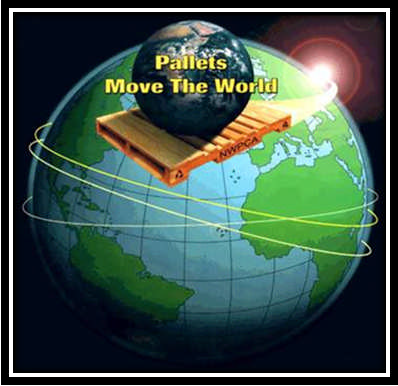 1.3.1. Avrupa’da Standardizasyon Uygulamaları
Avrupa ülkeleri zamanla paletlerde standardizasyona giderek ölçü, kalite, malzeme cinsi  ve  nem oranı,  kullanılan  çivi  vb.  özelliklerini saptamışlar  ve  bu standartlara  göre paletler Europalet olarak anılmaya başlamıştır. Europalet ile ilgili standart numarası UIC 435-2V’dir.
Amerika, Kanada ve Meksika’da palet standartları ise Avrupa standartlarından değişiktir. Bu ülkelerde paletlerin 7CFR 319.40 standardına uygun olması istenmektedir.
Avrupa ve Amerika standartları arasındaki en büyük fark paletlerin ölçüsüdür. Europalet ölçüleri 80 cm x 120 cm iken Amerika standardında ölçü 100 cm x 120 cm’dir.
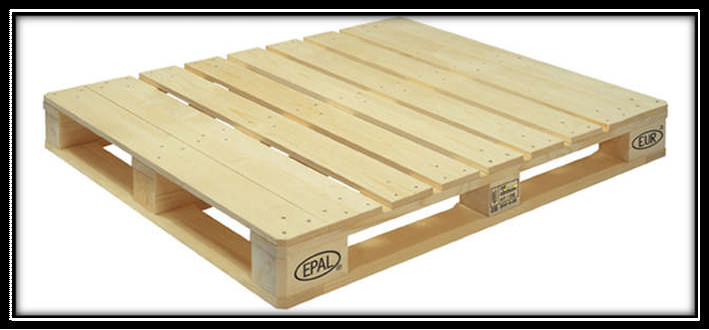 100 cm x 120 cm Europalet
Standart dışı palet ile Europaletin boyut, kalınlık ve ortalama ömür süreleri aşağıda karşılaştırmalı olarak gösterilmektedir. Europaletin maliyeti, standart dışı paletlere göre çok daha düşüktür.
Palet karşılaştırmaları
AB ülkeleri, özellikle Doğu Avrupa ülkelerinin Europalet üretimine geçmesi ve standarda  aykırı  paletleri  Europalet  olarak  piyasaya  sürmesi  üzerine  Avrupa  Paletçiler Derneği (EPAL)’ni   kurmuşlardır. EPAL, Europalet standardına uygun paletlere EPAL damgası vurulması için palet üreticilerine yetki veren ve bu yetkinin doğru kullanımını denetleyen özel statüde bir kuruluştur. Avusturya, Fransa, İsveç, İngiltere, Almanya, Slovakya, Slovenya gibi dış ticaretimizin önemli düzeyde olduğu ülkeler EPAL üyesidir.
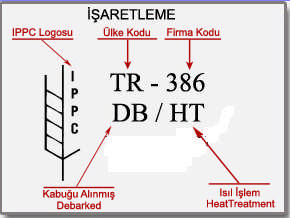 EPAL damgası
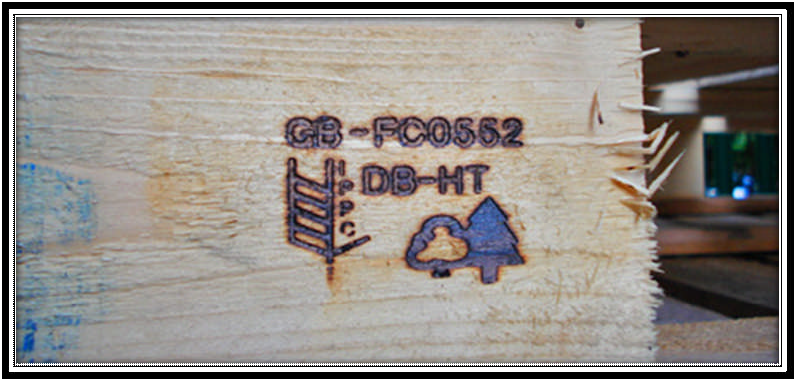 Palet üzerinde EPAL damgası
EPAL paletin özellikleri aşağıda belirtilmektedir:
Paletin uzun kenarındaki sol takozun üzerinde, ilk üreten ülkenin demir yolu işletmesinin (Europalet üretim lisansını veren demir yolu kuruluşunun) sembolü bulunur.
Sağ takozun üzerinde, paletin geri dönüşüm ve tamir edilebilirliğinin garantisi olan “EUR” damgası bulunur.
Orta takozun üzerinde, Avrupa Palet Birliğinin Sembolü (EPAL), üretildiği ülkenin kodu, üretici firmanın kodu, üretim tarihi (yıl/ay) bulunur.
EPAL paletin özellikleri aşağıda belirtilmektedir:
Avrupa Birliği (AB) ülkeleri maliyet, çevre koruması vb. unsurları dikkate alarak aynı paletleri defalarca kullanmak üzere Avrupa Palet Havuzu’nu oluşturmuşlardır. Kullanılan paletler ikinci el fiyatında palet havuzuna satılmakta, burada tamir edilmekte ve bakımları yapıldıktan sonra da ihtiyacı olanlara tekrar satılmaktadır. Türkiye, Avrupa Palet Havuzu’na üye değildir.
EPAL Europalet sisteminin ülkemizde de yerleşmesi için T.C. Devlet Demir Yolları (TCDD), İhracatçı Birlikleri, Türk Standartları Enstitüsü (TSE) vb. kuruluşların çalışmaları devam etmektedir. Bazı palet üreticisi işletmeler, EPAL ile temasa geçerek Europalet ve EPAL damgasını kullanma yetkisini almıştır. Ancak paletlere bu damgayı vurmanın karşılığında da bir ücret ödemektedir. Europalet sisteminin ülkemizde uygulanmaması, gelişmiş ülkeler karşısında uğranılan prestij ve imaj kaybının yanı sıra maliyeti daha yüksek olan   standart   dışı   paletlerin   kullanılması,   ülke   ekonomisinde   önemli   kayıplara   yol açmaktadır.
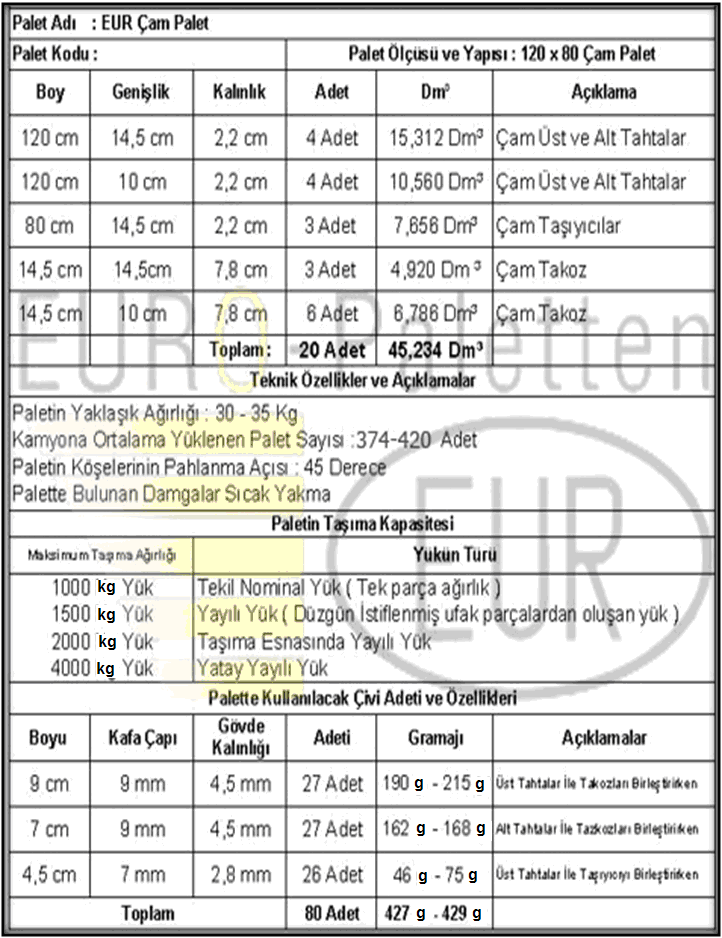 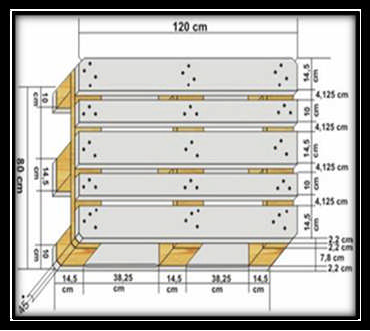 EUR çam palet ve özellikleri
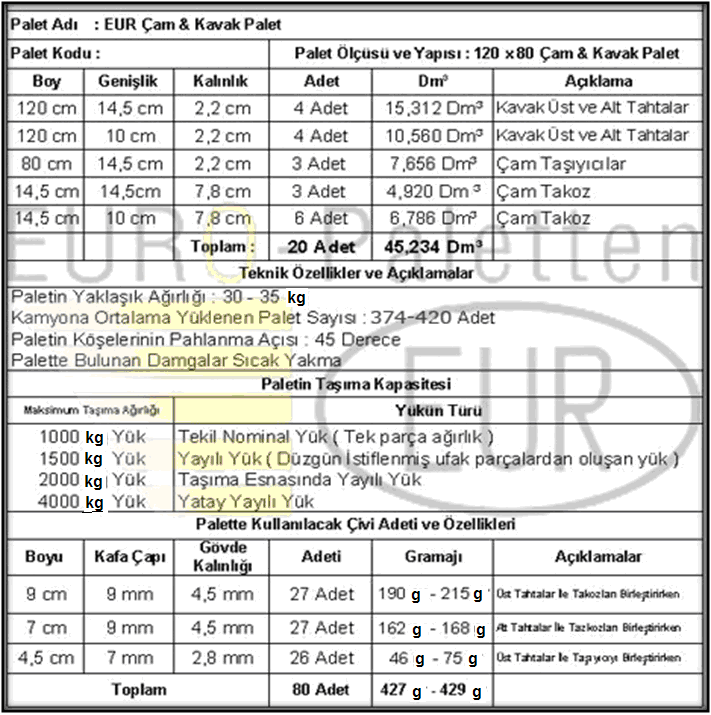 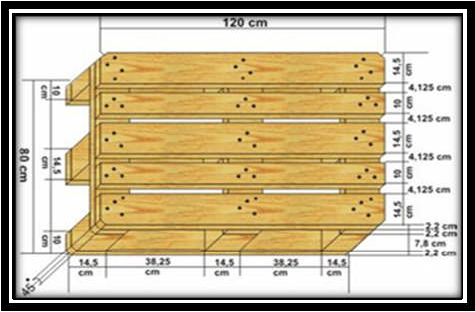 EUR çam-kavak palet ve özellikleri
EPAL paletin özellikleri aşağıda belirtilmektedir:
UIC  435-2  normuna  uygun  olarak  üretilmesi  gereken Europalet,  dayanıklılığı nedeniyle uzun yıllar kullanılabilen ve yıprandığında da tamir edilebilen bir malzemeden yapılmış taşıma materyalidir. Maliyetleri azaltması ve doğa dostu bir ürün olması nedeniyle de giderek daha fazla tercih edilmektedir.
1.3.2. Standartlara Uymayan Paletlerde Karşılaşılan Problemler
Düşük kaliteli ve standartların altında imal edilen paletlerin kullanılması, sanayideki otomasyon sistemlerinde ortaya çıkan problemlerin önemli bir kısmını teşkil etmektedir.
Yapılan  bir  çalışma  göstermiştir  ki  ürün  zedelenmesi,  transport  maliyetinin  ve süresinin artması vb. arızaların sanayiye yıllık maliyeti 2 milyar dolar civarındadır.
1.3.2. Standartlara Uymayan Paletlerde Karşılaşılan Problemler
Sistem arızalarına sebep olan palet hataları
· Kırık veya eksik tahtalar
· Katlanma ve çarpılma
· Hatalı çakılmış veya ucu dışarı taşan çiviler
· Düşük kaliteli veya çürük malzeme
· Boyut sapmaları
1.3.2. Standartlara Uymayan Paletlerde Karşılaşılan Problemler
Günümüzün palet standartlarını sağlayabilmek için palet üretim yöntemlerinde, kayda değer ölçüde değişiklikler yapılmaktadır. Otomasyon sistemlerinde kuru ahşap paletler kullanılmalıdır. Kuru ahşap paletlerde katlanma tehlikesi yoktur. Ayrıca bu paletlerde çok daha geniş taşıma alanı mevcuttur. Fakat bu şartların sağlanabilmesi, kaliteli çivi kullanımı ve özenli bir montaj imkânı gerektirmektedir.
İdeal bir palet değiş tokuşunda nakliyesi yapılan mal, paletlenmiş olarak satıcıdan alıcıya gönderilir. Alıcı, satıcıya mallarla beraber gelen paletlerin kalitesinde gelen palet sayısında palet gönderir.
Kooperasyon bozukluğu ve/veya firmaların sorumsuzlukları sonucunda bu değiş tokuş olayında sorunlar yaşanabilir.
Paletlenmiş malı satan satıcının, kendisine aynı kalitede palet gönderilmesi konusunda hiçbir sigortası yoktur.
Bu hoş olmayan durumu yok etmek ve paletlerin yarattığı masrafları düşürmek için sabit   fiyatlı   kiralık   palet   kullanımı   gerçekleştirilmektedir.   Üretici   firma,   mallarını paletlemede kullandığı paletleri kiraladığı aracı firmaya, paletlerin kirasını öder ve malını sattığı alıcı firmaya, malın fiyatına paletlerin depozitosunu da ekleyerek bir fiyat verir. Alıcı firma, malı aldıktan sonra elindeki paletleri aracı firmaya iade ederek paletlerin depozitosunu alır. Aracı firma da geri aldığı paletlerini tekrar kullanıma hazırlar.
1.3.3. ISPM15
ISPM15, "International Standards for Phytosanitary Measures" harflerinin kısaltması olup herhangi bir ahşap ambalajda hiçbir zararlının ya da larvasının bulunmadığından emin olunabilmesi için IPPC (Uluslararası Bitki Koruma Konvansiyonu) tarafından belirlenen bir standarttır.
ISPM15 için uygun olan iki metot;
·	Isıl işlem: Ahşabın iç ısısının minimum 56°C’ye yükseltilerek en az 30 dakika bekletilmesidir. Sıcaklık ve süre ile ilgili olarak belirtilen şartlar yerine getirildiği takdirde ısıl işlemin gerçekleştirilmesinde fırınlama, kimyasal basınç emdirme (emprenye) veya diğer işlemler uygulanabilir.
·	Fümigasyon: Ahşap, atmosfer basıncı altında aşağıdaki oranlarda metil bromide ile fümige edilmelidir.
Karşılaştırma tablosu
Her iki metot da ayrı ayrı ya da birlikte kullanılabilir. Maliyet hangisinin uygulanacağı seçiminde kriteri belirleyen etkendir. Her ahşap ambalaj tedarikçisi ve bunu kullananlar, ahşabın tamamen garantili ve ISPM15'e uygun olduğunu kanıtlamak zorundadır. Uygun olmayan ahşap ambalaj kullanılmış ürünler, gönderilen üye ülkeler tarafından geri çevrilecektir.
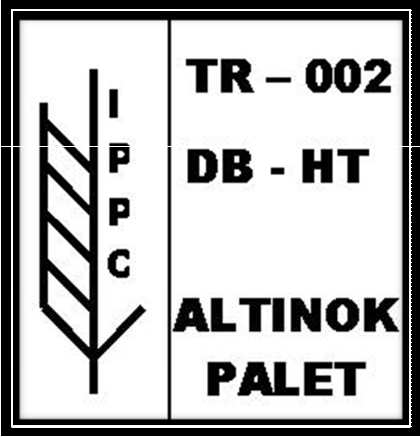 Isıl işlem uygulaması
1.3.4. Paletli Taşımacılığın Avantajları
Tedarik zincirinin başlangıcından sonuna kadar tüm aşamalarında kullanılan paletler, bu sürecin etkin bir şekilde işlemesini sağlamaktadır. Paletleme sayesinde mallar, daha etkin taşınmakta ve muhafaza edilmekte, sabitlenmeleri nedeniyle de dayanıklılıkları artmakta ve hasara  uğrama  olasılıkları  azalmaktadır.  Yurt  içi  ve  yurt  dışına  satılan  malların  nakli esnasında zarar görmemesi için yapılan ambalajlarda, keresteden imal edilen paletler kullanılır. Palet, paketlerin alt ve üstüne konularak çelik veya plastik şeritlerle kuşatılır ve üzerine genellikle naylon türü malzemeler geçirilir.
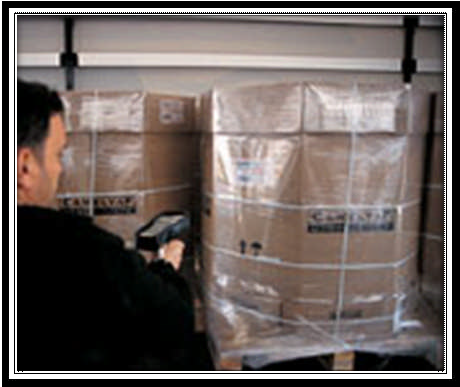 Yükün paletlenmesi
Paletli taşımacılığın başlıca avantajları aşağıda belirtilmektedir:
Paletli taşımacılık sayesinde TIR’da büyük parçalarda 2 kat, küçük parçalarda 3 kat mal taşınabilmektedir. Paletli taşımacılık kullanılmadığı takdirde malların zarar görmemesi için üst üste konulamaması nedeniyle mal sevkiyatları çok sayıda TIR ile gerçekleştirilmek zorunda kalınacaktır. Paletli taşımacılıkta ise yükler paletlere paylaştırılabilmekte ve paletler de üst üste konulabilmektedir. Böylece malların nakliyatı için gerekli TIR sayısı da azalmaktadır.
Palet    kullanılmadan    yapılan    taşımacılıkta,    malların    kaybolmadan    ve dağılmadan sevk edilebilmesi için çok iyi bir şekilde ambalajlanması gerekmektedir. Paletli taşımacılık ise bu amaçlı ambalaj maliyetlerini büyük ölçüde ortadan kaldırmaktadır.
Paletli taşımacılık sayesinde, malların hasara uğrama ve kaybolma riskleri de büyük ölçüde azalmaktadır. Böylece firmalar, taşıma esnasında ortaya çıkabilecek maddi kayıplardan da kurtulmuş olmaktadır.
Paletler,  işletme  içi/dışı  taşımacılıkta  kullanılmasının  yanı  sıra  işletme  içi depolamada da kullanılmaktadır. Böylece mallar depolarda bir düzen içinde muhafaza edilebilmekte ve işletme içi malzeme tedariki daha kolay ve hızlı bir şekilde gerçekleştirilebilmektedir. Malların paletlerle depolanması, fabrika içindeki   boş   alanların   da   kullanılmasını   sağlamak   suretiyle   depolama maliyetlerini azaltmaktadır. Paletler fabrika içindeki imalat sürecinde, malzeme sevkiyatında ve imalat içi geçici stok yapılmasında da önemli bir işleve sahiptir.
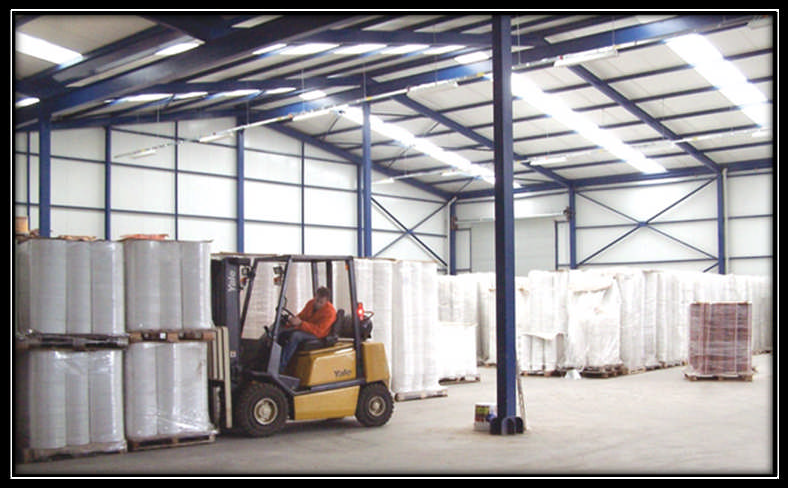 Paletlerin depo içi istiflemede kullanılması
Paletli taşımacılığın başlıca avantajları aşağıda belirtilmektedir:
Paletli taşımacılık, firmalar için önemli finansal tasarruf sağlamaktadır. Ayrıca malların nakliye sırasında daha az hasara uğraması sayesinde kaliteli mal tedarikini de beraberinde getirmektedir.
Paletli  taşımacılık,  malların  nakliyesi  için  yapılan  ambalajlamayı  ortadan kaldırarak kaynak tasarrufu sağlamakta ve böylece çevreye verilen zararları da azaltmaktadır.
Yenilenebilir   ham   maddelerden   imal   edilen   ahşap   paletler   çok   sayıda kullanılabilme, onarılabilme ve işlenip yeniden kullanılır hâle getirilebilme özelliklerine sahiptir.
Sabitlik,  dayanıklılık,  fonksiyonellik,  emniyet  ve  maliyet  tasarrufu  sağlama, temizlik  ve  bakım  işlemlerinin  basitliği,  maliyetinin  düşüklüğü,  müşterinin istekleri doğrultusunda değişik modellerin kolaylıkla üretilebilmesi malzeme taşımacılığında ahşap paletleri bu alanda ön plana çıkarmaktadır.
1.3.6. Paletli Taşımacılığın Dezavantajları
Paletli taşımacılığın yukarıda sayılan avantajlarının yanında birtakım dezavantajları da bulunmaktadır:
Taşımacılıkta kullanılacak paletler, firmalar için ek bir maliyet unsurudur.
Paletli taşımacılıkta TIR sayısında tasarruf sağlanırken paletlerin üretici firmaya geri gönderilmesinde karşılıklı bir mal alışverişi olmadığı taktirde, ekstra TIR maliyeti ortaya çıkacaktır.
Boş  paletlerin  depolanması,  işletme  içinde  ek  alan  gerektirmekte  ve  işçilik maliyetlerini de artırmaktadır.
Paletlerin belli aralıklarla onarılması ve temizlenmesinin gerekliliği, işçilik ve maliyet anlamına gelmektedir.
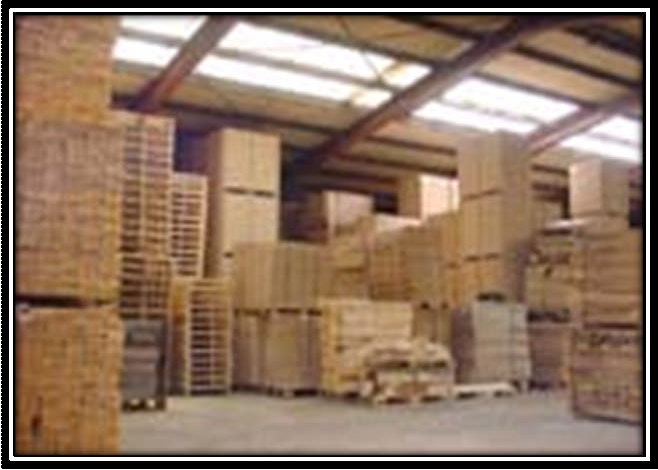 Boş paletlerin işletme içinde depolanması
2. KONTEYNER TANIMI ÇEŞİTLERİ VE KONTEYNER YÜKLEME
Konteynerler,  özellikle  ithalat  ve  ihracat  taşımalarında  kullanımı  en  yaygın  olan taşıma kaplarıdır. Bu faaliyette konteynerler her yönü ile ele alınıp incelenmiştir.
2.1. Tanımı Sağladığı Yararlar ve Temel Yapısı- 2.1.1. Tanımı
Konteyner bir taşıma gerecidir. İngilizce “container” (muhafaza etme) kelimesinden türemiştir. Türkçe karşılığı olarak “kapsak, yüklük” kelimeleri yerleştirilmek istenmişse de bütün dillere girdiği gibi ülkemizde de konteyner adı yadırganmamış ve yerleşmiştir. Fiziki yapısı itibari ile büyükçe ve sağlam bir sandık görünümündedir.
Yüklerin daha büyük birim miktarlarda taşınmasını sağlayan, standart boyutlu, prizmatik ve tamamen kapalı, yükleri içinde bulunduran, bir nakil vasıtasından diğerine aktarılabilen  ve  bu  vasıtalardan  kolayca  ayrılabilen,  yüklenmiş  durumuyla  “birim  yük” vasfına sahip, büyüklük ve teçhizat bakımından mekanik yüklemeye elverişli, tekrar kullanılabilir taşıma kaplarıdır.
Konteyner, ISO’da aşağıdaki şekilde tanımlanmaktadır;
Tekrar tekrar kullanabilmek için devamlılık özelliğine sahip ve bu sağlamlıkta olan,
Yüklerin açılıp kapanmadan bir veya birkaç vasıtada taşınmasını kolaylaştıracak tarzda inşa edilmiş,
Özellikle    bir    vasıtadan   diğerine    bindirme    sırasında    kolaylıkla    elden geçirilmesini sağlayan,
Farklı birçok malın tek bir yükleme ve taşıma ünitesi hâline getirmesine yardım eden,
Taşıma ünitesi olarak indirme ve bindirme işlemlerini olanaklı hâle getiren,
Taşıma aracına bağlı olmaksızın bir araçtan diğerine teknik araçlar yardımıyla aktarılabilen,
Taşımanın seri olması için uluslararası standart ölçülerde olan
Dayanıklı ve uzun ömürlü,
Kolay doldurulup boşaltılacak şekilde yapılan taşıma kaplarıdır.
Konteyner, Türk Mevzuatında ise aşağıdaki şekilde tanımlanmaktadır;
1972 tarihli, Konteynerlerle İlgili Gümrük Sözleşmesi’nin 4 numaralı ekinde yer alan teknik şartlara uygun şekilde imal edilmiş, yine bu sözleşmenin 5 numaralı ekinde gösterilen yöntemlerden birine göre onaylanmış, iç hacmi en az bir  metreküp  olan  ve  taşıma  işlerinde  kullanılan  büyük  sandık,  müteharrik sarnıç veya benzerleri ile,
İçine eşya koymak için kompartıman oluşturacak şekilde tamamen veya kısmen kapatılmış,
Sürekli kullanım özelliğine sahip ve buna uygun olarak defalarca kullanılacak kadar sağlam,
Taşıma  türü  veya  vasıta  değişimini  gerektiren  hâllerde,  içindeki  eşyanın boşaltılıp yüklenmesine yol açmayacak şekilde özel olarak imal edilmiş,
Özellikle bir taşımacılık türünden diğerine transfer hâllerinde, pratik kullanım özelliğine sahip biçimde yapılmış,
Kolayca doldurulup boşaltılabilecek şekilde imal edilmiş bir taşıma aracıdır.
Üzerinde taşınması koşulu ile tipine uygun çıkarılıp takılabilir özellikte olan aksam, parça ve teçhizat konteyner kapsamında işlem görür. Bu aksam, parça ve teçhizatlar konteynerden ayrılabilir.
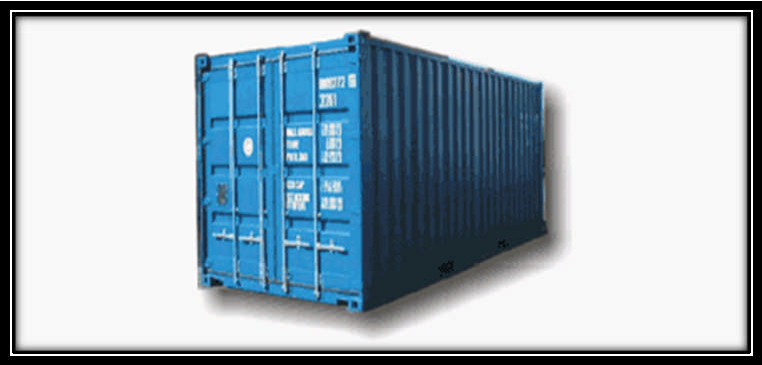 2.1.2. Konteyner Taşımacılığının Sağladığı Yararlar
Konteynerin  yukarıda  kısaca  yapılan  tariflerinden  de  anlaşılacağı  gibi  içine konulan eşyayı her türlü dış etkenlerden korur.
Çeşitli yükler aynı konteynerde taşınabilir.
İçindeki eşyaların güvenli bir şekilde elleçlenebilmesi ve taşınabilmesini sağlar.
Birçok eşya bir kerede elleçlenebilir.
Taşıma kolaylığı sağlar.
Taşıma ücretlerinde tasarruf sağlar.
Bir çok kere kullanılabilir olması gibi önemli kolaylık ve avantajlar sağlar.
Yükleme ve boşaltma zamanını kısaltır.
Konteynerler  düzenli  bir  şekilde  istiflenebildiği  ve  açıkta  depolandığı  için depolamadan tasarruf sağlar.
Yükleme, aktarma, boşaltma hasarlarını azaltır.
2.1.2. Konteyner Taşımacılığının Sağladığı Yararlar
İyi bir koruyucu olması nedeniyle sigortadan tasarruf sağlar.
Emtianın yangın ve su hasarlarından daha az etkilenmesini sağlar.
Kolaylıkla  stok  yapılabilen  mallar  daha  hafif  bir  paketleme  malzemesiyle paketleneceği ve daha az bir ağırlığa sahip olacağı için taşıma maliyetleri, malın ambalajında yapılan bu tasarruf nedeniyle azalır.
Taşıma sırasında meydana gelebilecek sarsıntı, çarpma ve hava şartlarına karşı yüklerin korunmasını sağlar.
Taşıma sürelerinde önemli oranda kısalma sağlar.
Yüklerin hırsızlık olaylarına karşı daha güvenli taşınmasını sağlar.
Yüklerin birim taşıma masraflarında % 50’ye yakın tasarruf elde edilmesini sağlar.
Hava geçirmediği için mal zayiatı minimum düzeydedir.
Tehlikeli eşyaları taşıyabilecek ve saklayabilecek biçimde tasarlanmıştır.
Kapatılabilir ve kilitlenebilir.
2.1.3. Konteynerin Temel Yapısı
Konteynerin  temel  yapısı,  dört  köşesinde  bulunan  direkler  ile  bunları  alt  ve  üst tarafından birleştiren kenarlardan (çerçeve) ve bunu tamamlayan duvarlardan oluşmaktadır.
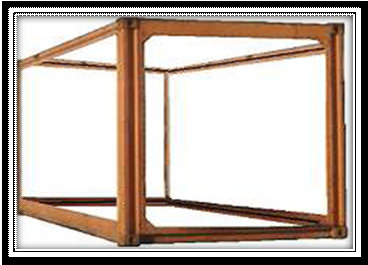 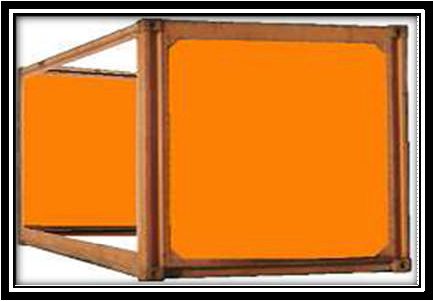 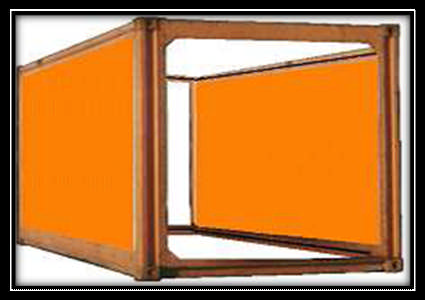 1
2
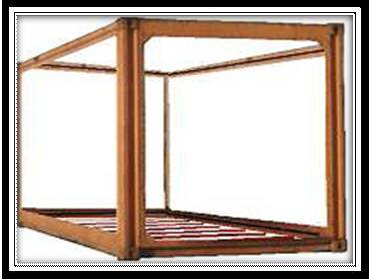 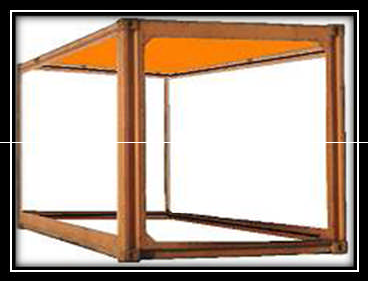 Yan duvarlar
Ön ve arka duvar
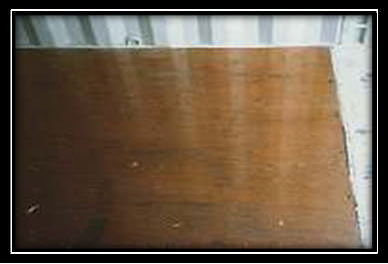 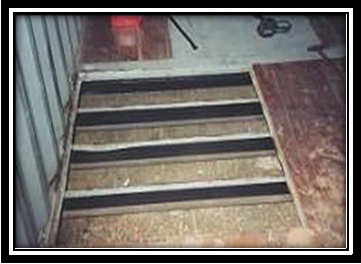 Tavan
Taban
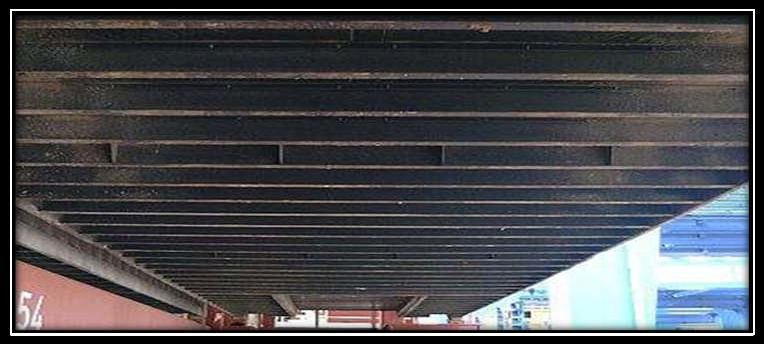 Konteyner taban döşemesi ve profili
Konteynerin elleçlenmesi esnasında ağırlığı, bu temel yapı çekmektedir. Köşelerin alt ve üst taraflarında, elleçlemede ve konteynerleri birbirine bağlamada kullanılan kilit yuvaları mevcuttur. Örnek resimler aşağıda verilmiştir. Konteynerlerin yan duvarları ile tavanın dayanıklılığını arttırmak için oluklu sac levhalar kullanılmaktadır.
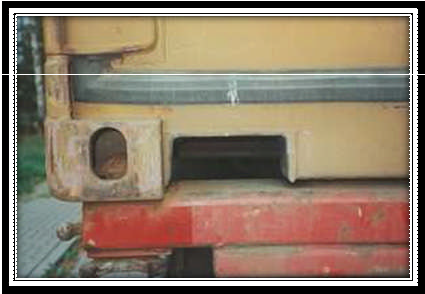 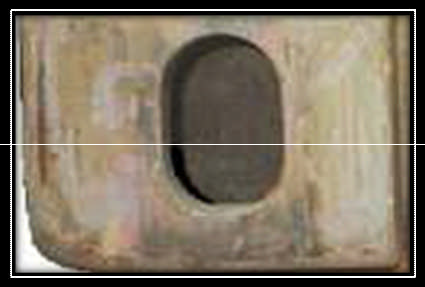 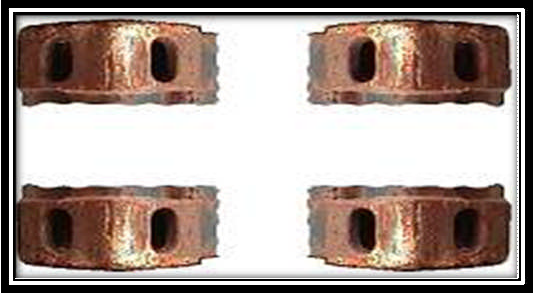 Konteyner kilit (twist lock) yuvaları
2.2. Konteyner Çeşitleri
Konteynerler değişik yüklerin taşınmasında kullanılır. Bazıları parça yüklerin bazıları dökme yüklerin bazıları da soğutulmuş yüklerin taşınmasına uygun şekle sokulmuştur.
Uluslararası konteyner taşımacılığı, kapıdan kapıya taşımacılıkta tam bir avantaj sağlamaktadır. Konteyner taşımacılığı, dağıtım maliyetlerinin aşağı çekilmesine olanak sağlayan, rasyonel ve hızlı taşımayı mümkün kılmaktadır.
Parça malların gruplanarak büyümesindeki son nokta olan konteynerler, forkliftler aracılığıyla paletlerin yüklendiği metal veya plastik taşıma birimleridir.
Konteyner seçimi, taşıma ve depolama sistemlerinin bir kombinasyonudur. Bu seçimdeki en önemli tercih nedeni malın; kaba taşıma, nem, sıcaklık değişimi gibi çevresel etkilerden korunmasını sağlamasıdır. Ayrıca konteynerin taşınabilmesi, depolanabilmesi, malların yükleme/boşaltma işlemleri de seçimde etkilidir.
2.2. Konteyner Çeşitleri
Bu görevleri sağlayan birçok varyasyon türetilebilir. Bunlardan biri de modüler konteynerlerdir. Ufak parçaları organize etmede çok kullanışlı olan modüler konteynerler, genelde raflıdır. Tel ve dalgalı metal konteynerler, yüksek istiflenme kapasitesine sahiptir. Katlanabilir konteynerler ise boşken kolay taşınabildiği için geri dönüşte dolu olma zorunluluğu da kısmen ortadan kalkar.
Konteyner kullanımının sağlamış olduğu yararların anlaşılması ile tüm dünyada konteyner  taşıması  (kullanımı),  hızlı  bir  gelişme  göstermiştir.  Artan  yük  trafiği  ve çeşitliliğine  paralel  olarak  her  türlü  yüke  uygun  konteyner  taleplerini  karşılamak  üzere birçok tipte konteyner yapılmıştır. Bugün hemen hemen her türlü yükü taşımaya elverişli konteyner tipi mevcuttur.
Konteyner çeşitleri başlıca iki açıdan ele alınmaktadır. Yapımlarında kullanılan malzemeye ve konteynerlerin kullanım şekillerine göre çeşitlere ayrılmıştır. Daha çok üzerinde durulması gereken çeşitlilik, kullanım alanlarına göre olanıdır.
2.2.1. Kullanılan Malzemeye Göre Konteyner Çeşitleri
Konteynerler çelik sac, alüminyum ve kontrplak gibi çeşitli malzemelerden yapılmış olabilir. Aşağıda tek tek ele alınarak incelenmiştir.
2.2.1.1. Çelik Sacdan Yapılan Konteynerler
Malzeme maliyeti nedeniyle ekonomik olması ve onarımının kolay olması önemli ölçüde avantaj; dara ağırlığının yüksek olması, kolay korozyona uğraması ve yüzeylerindeki oluklar nedeniyle temizlenmesinin zor olması dezavantaj olarak görülmektedir. Dünyada en çok bu tür konteynerler (% 85) kullanılmaktadır. Sac duvar örnekleri aşağıda verilmiştir.
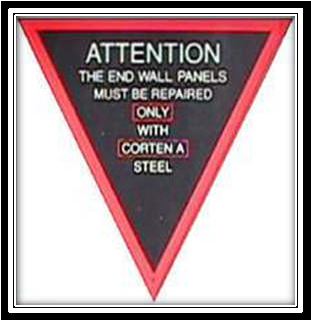 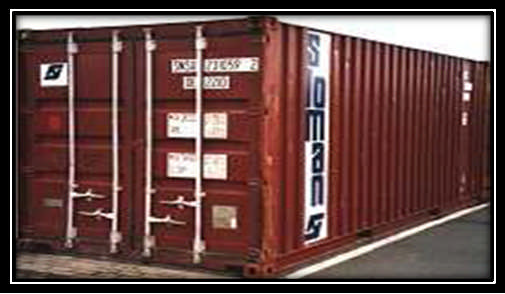 Çelik-sac konteyner ve bilgi etiketleri
Çelik-sac konteyner
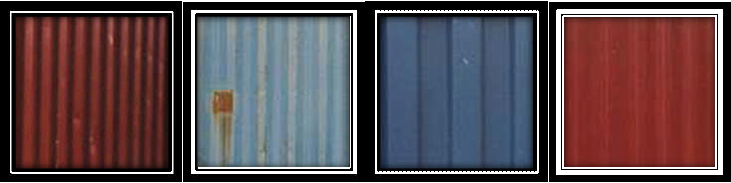 Konteyner duvarında kullanılan oluklu sac örnekleri
2.2.1.2. Alüminyumdan Yapılan Konteynerler
Düşük dara ağırlığı avantaj olarak kabul edilirken yüksek malzeme maliyetleri, kolay deforme olması, darbelerden çok çabuk etkilenmesi (çökme gibi) kullanımını dezavantajlı kılmaktadır.
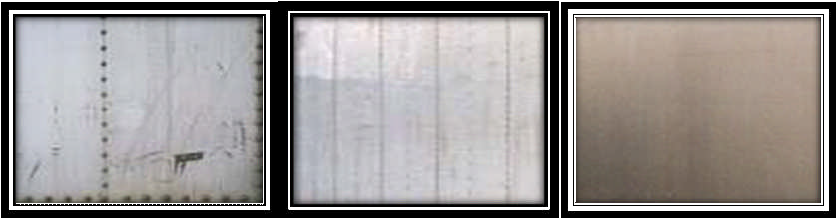 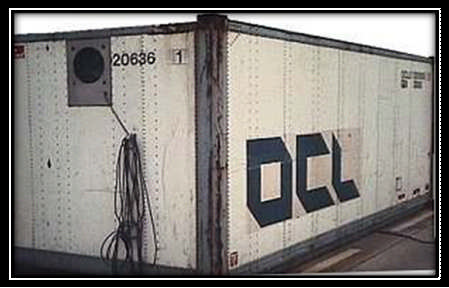 Alüminyum konteyner
Alüminyum konteyner duvar örnekleri
2.2.1.3. Kontrplak konteynerler
Duvar kısımları, fiber glas ve plastik materyal ile güçlendirilmiş kontrplaktan yapılmış olduğundan bu adı almaktadır. Pürüzsüz yüzeyinden dolayı kolay temizlenebilmesi, kolay onarımı ve darbelere görece dayanıklı olması, orta düzeyde bir maliyet ve aynı şekilde orta dara ağırlığı tipik özellikleridir.
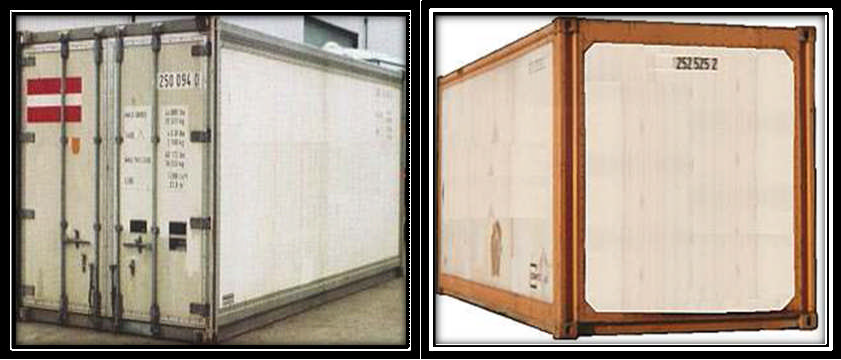 Kontraplak konteynerler
2.2.2. Kullanım Şekillerine Göre Konteyner Çeşitleri
Parça (kuru) yük konteynerleri
Dökme yük (bulk) konteynerleri
İzole (insulated) konteynerler
Özel amaçlı konteynerler
2.2.2.1. Parça (Kuru) Yük Konteynerleri
Kuru yük taşımaya elverişli konteynerlerdir. İngilizce’de “Dry Container” olarak adlandırılmaktadır. Genel olarak bu tip konteynerlerin bir kapısı olup dört tarafı kapalıdır. Ancak bazılarının hem üstü hem de yanları açıktır.
Kuru yük konteynerlerinin gruplandırılması
	·Dar yüzeyinden kapısı olanlar (Kapı 270 derece açılabilir.)
	·Geniş yüzeyinden kapısı olanlar
	·Üstü açık konteynerler (open top)
	·Yüksek hacimli konteynerler (high cube)
	·Yanları açık olanlar (open side)
	·Düz (flat) konteynerler
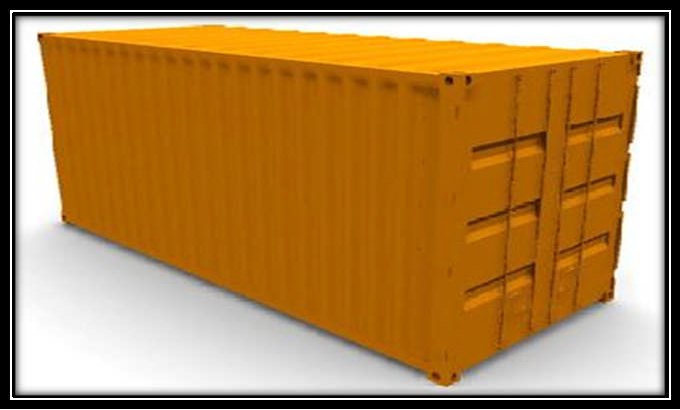 Kuru yük konteyneri
2.2.2.2. Dökme Yük Konteynerleri (Bulk Container)
Adından da anlaşılacağı gibi buğday, arpa, yağlı tohumlar gibi dökme yük olabilecek taneli ürünlerin taşınmasında kullanılmaktadır. Sıvı dökme yükler için bu konteynerler tank şeklindedir. Kuru yükler için olanlar, parça yük konteyneri gibidir.
Bu tür konteynerlerin doldurulmadan önce içinin temizlenerek naylon ile kaplanması, ürünlerin sağlıklı ve güvenli bir şekilde taşınabilmesi için uygun olacaktır.
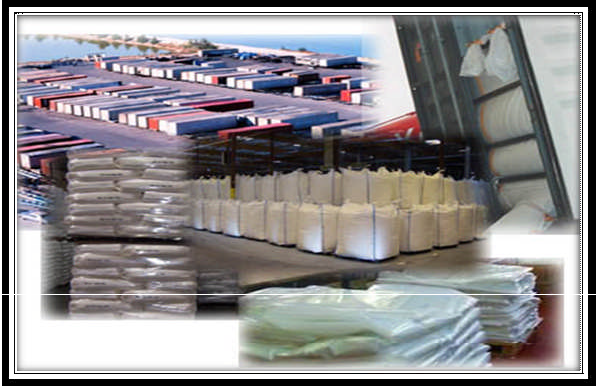 Dökme yük konteynerleri
2.2.2.3. İzole (İnsulated-Reefer) Konteynerler
Soğutulmuş ya da dondurulmuş yüklerin taşınması için kullanılmaktadır. Yalıtımlı olan bu konteynerler sefer esnasında kamyon, tren veya gemiden alınan enerji sayesinde soğutma işlevlerini gerçekleştirmektedir.
Yalıtım yüzünden bu konteynerlerin iç hacimleri, diğer konteynerlere göre yaklaşık %10  daha  azdır.  Konteynerler,  yalıtımlarına  bağlı  olarak  içindeki  malzemeyi  mümkün olduğunca uzun süre koruyabilecek durumda olabilir.
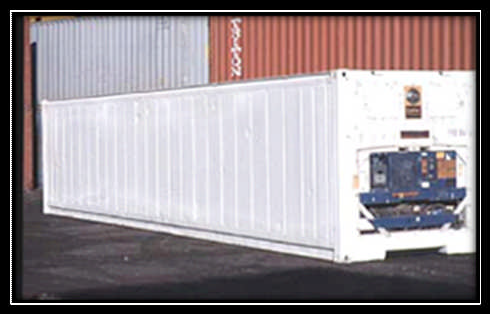 İzole konteyner
2.2.2.4. Özel Amaçlı Konteynerler
Belli ve özel bir amaç için hazırlanmış konteynerlerdir (örneğin, hayvan konteyneri). Konteynerler   genel   olarak   20   feet   ve   40   feet   olmak   üzere   iki   ayrı   ebat   olarak kullanılmaktadır. Bu konteynerlerin boyutlarına göre özellikleri şunlardır:
20 feet standart konteyner
Hemen hemen bütün genel kargoların taşınmasında yaygın olarak kullanılmaktadır. Genel yükler için dizayn edilmiştir. Kuru yükler için kullanılabilir. İçerisine monte edilebilecek flexitank aparatı ile sıvı yükler de taşınabilir. Konteynerin içine sığabilecek ve kapısından girebilecek tüm yükler için uygundur.
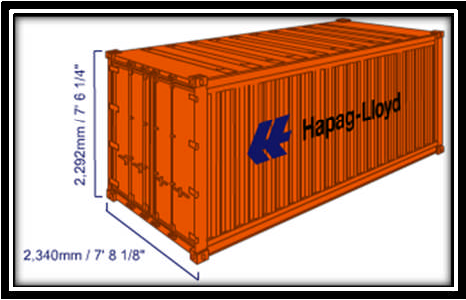 20 feet standart konteyner
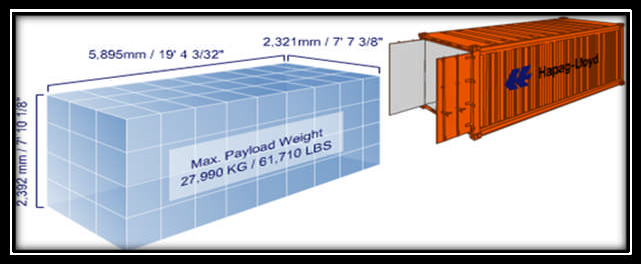 20 feet standart konteyner iç görünüş
40 feet standart konteyner
Hemen hemen bütün kuru yük taşımacılığında yaygın olarak kullanılan konteyner tipidir.   Standart   konteynerin   kapısı,   dar   kenar   üzerinden   açılmaktadır.   Özellikle yüklemelerde kapı boyutları dikkate alınmalıdır. Sevkiyat sırasında düşme, sürtünme ve çarpma olmaması için istifleme düzenine önem verilmesi gerekir. Tam dolmamış konteynerlerde, yükün kayması ve birbirine çarpmasının önlenmesi için gerektiğinde hava yastıkları kullanılmaktadır. Havaleli fakat havalesine oranla ağırlığı az olan taşımalarda kullanılır (beyaz eşya, tütün, tekstil, gıda vb.). Uygunsuz taşıma yapılmaması açısından, forklift cepleri yoktur.
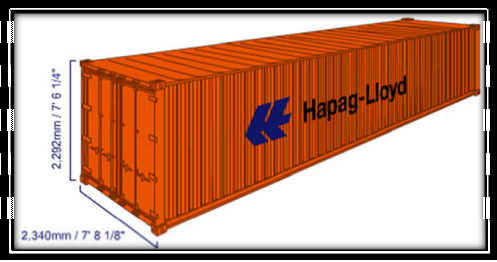 40 feet standart konteyner
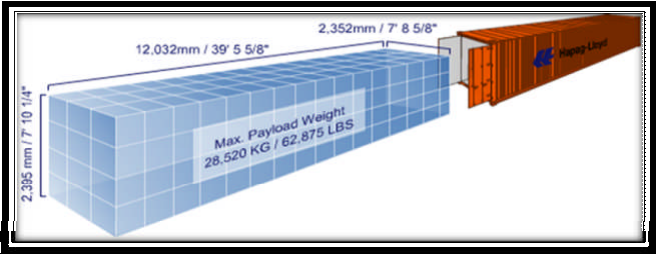 40 feet standart konteyner iç görünüş
20 feet üstü açık (open top) konteyner
Vinçlerle ve diğer uygun yükleme araçlarıyla üstten yapılan yüklemelere elverişlidir. Konteynerin üzeri açıktır ve bir branda ile kapatılır. Yüklerin korunması için konteynerin üzeri brandalarla kaplıdır ve yan panellere asılı tutulan tahtalarla desteklenmektedir.
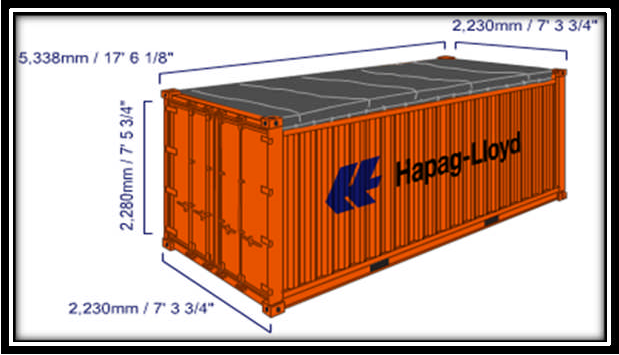 20 feet üstü açık (open top) konteyner
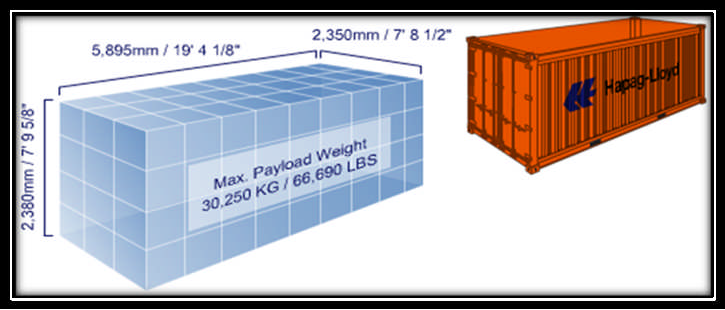 20 feet üstü açık (open top) konteyner iç görünüş
40 feet üstü açık (open top) konteyner
Vinçlerle ve kalın halatlarla yukarıdan yapılan yüklemelerde kullanılır. Yüklerin korunması  için  konteynerin  üzeri  brandalarla  (trapoulin)  kaplıdır  ve  yan  panellere  asılı tutulan tahtalarla desteklenmektedir. Mermer, makine, makine aksamı, araç taşımalarında, kapıdan yükün giremediği ve çoğunlukla yükün konteyner yüksekliğinden fazla olduğu durumlarda tercih edilen bir ekipmandır.
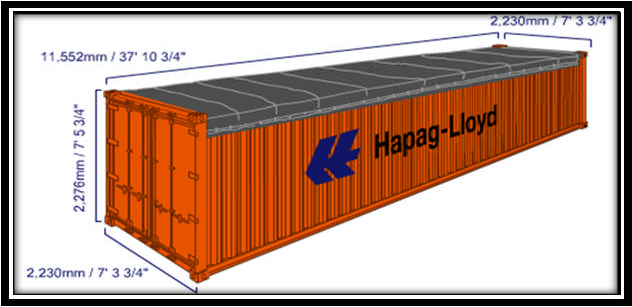 40 feet üstü açık (open top) konteyner
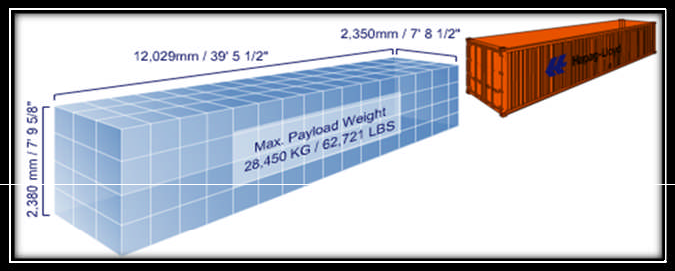 40 feet üstü açık (open top) konteyner iç görünüş
20 feet düz (flat) konteyner
Özellikle  ağır  ve  geniş  yüklerin  taşımacılığında  kullanılır.  Konteynerin  zemin yapısının sağlamlığı, yükleme ve istiflemelerin sağlıklı yapılmasını sağlamaktadır. Standart ve open-top konteynerlere sığmayan yüklerin (üstten ve yandan) taşınmasında kullanılır. Çoğunlukla jeneratör ve araç taşımaları için uygundur.
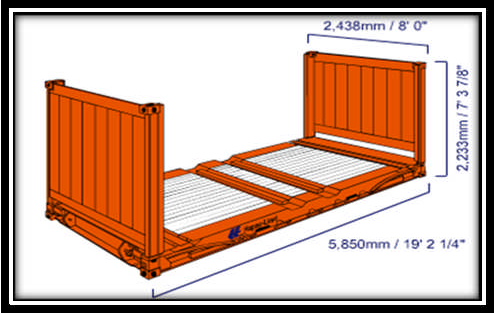 20 feet düz (flat) konteyner
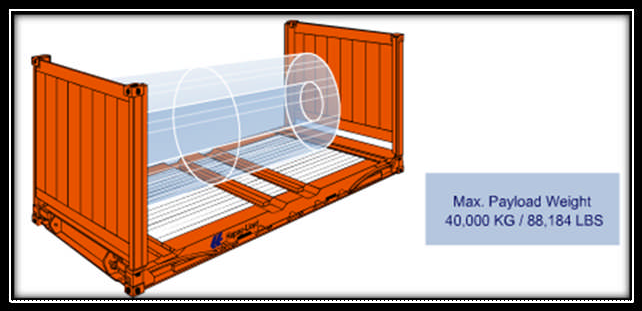 20 feet düz (flat) konteyner yüklü görünüm
40 feet düz (flat) konteyner
Özellikle   çok   ağır   ve   geniş   yüklerin   taşımacılığında   kullanılır.   Daha   fazla yüklemelerin yapılabilmesi, talebe göre değişebilmektedir. Zemin yapısının sağlamlığı, istiflemelerin kolay yapılmasına ve yüklerin daha iyi şartlarda muhafaza edilmesine olanak sağlar.
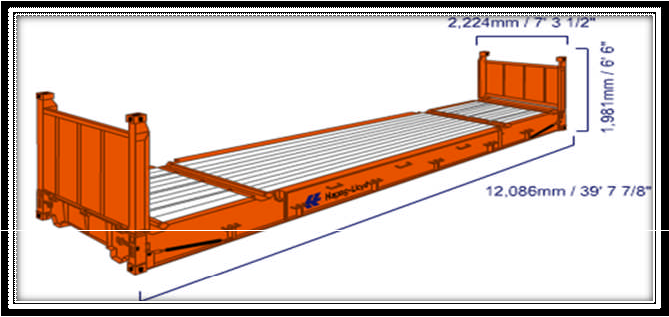 40 feet düz (flat) konteyner
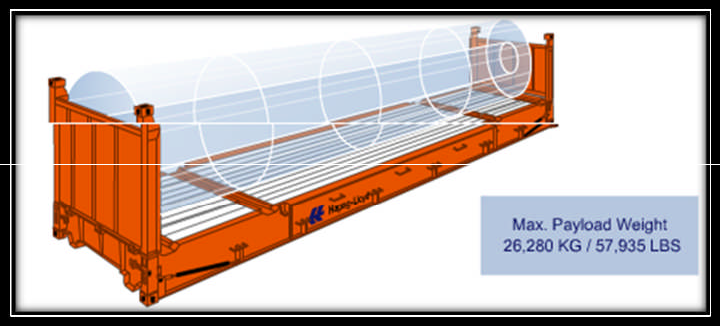 40 feet düz (flat) konteyner yüklü görünüm
20 feet izole (ınsulated) konteyner
Sabit sıcaklık gerektiren yüklerin taşımacılığında kullanılır. Sıcaklık ayarları, gemi çalışanları ya da önceden ayarlanmış aygıtlar sayesinde denetlenmektedir.
Konteyner  içinde  uygun  sıcaklıkta  dağılan  hava,  yan  duvarlarda  bulunan  2  hava boşluğu sayesinde dışarı çıkarak hava sirkülasyonu sağlanmış olur. 20 feet konteynerlerin içindeki optimum sıcaklık 12 0C ile -25 0C arasında olmaktadır.
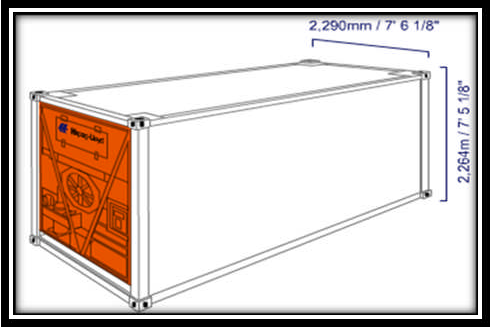 20 feet izole (ınsulated) konteyner
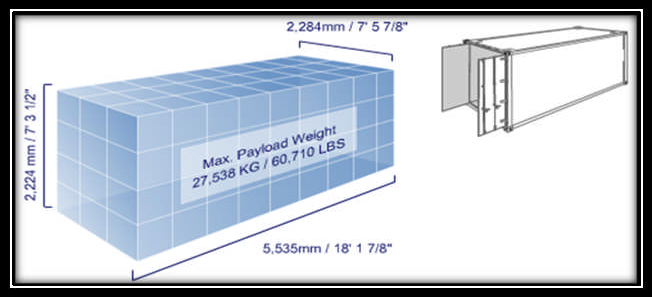 20 feet izole (ınsulated) konteyner iç görünüş
40 feet izole (ınsulated) konteyner
Özellikle sabit  bir sıcaklıkta  taşınması  gereken  yüklerin taşımacılığında  kullanılır. Konteynerin yan panelleri “sandwich” adı verilen yalıtım sistemiyle izole edilmiştir. Bu sistemle panellerin arasına yerleştirilen köpükler, içerideki sıcaklık ayarlarını muhafaza etmektedir. Konteyner üzerinde, hava dolaşımının sağlanabilmesi için iki tane hava boşluğu yer almaktadır. Bu boşluklardan altta olanı dışarıdan içeriye, üstte olanı ise içeriden dışarıya hava dolaşımını gerçekleştirmektedir.
Konteyner içindeki sıcaklık ayarlanabilir olup 13 0C ile -22 0C arasında değiştirilebilmektedir.
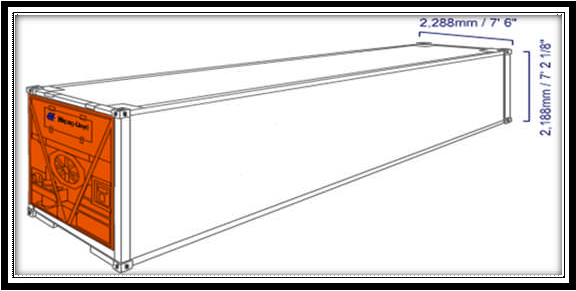 40 feet izole (ınsulated) konteyner
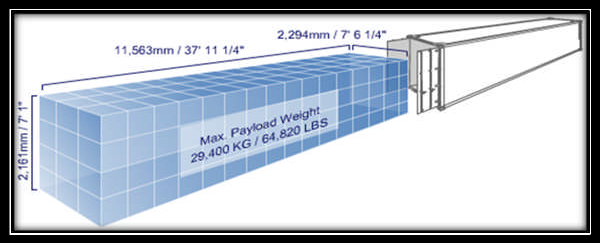 40 feet izole (ınsulated) konteyner iç görünüş
Soğutmalı  (reefer)  konteynerler,  elektrikli  ısıtma  ve  soğutma  sistemine  sahiptir. Elektrik  ihtiyacını  geminin  güç  ünitesinden,  liman  donanımından,  nakliye  aracının  güç kaynağından ya da “clip-on” dizel jeneratörden sağlar. Gelişmiş teknolojiler kullanılarak bu konteynerler, donma derecesinin altında ya da üstünde sabit ısı sağlayabilir.
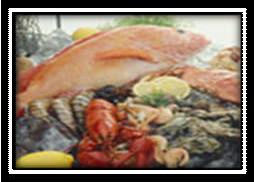 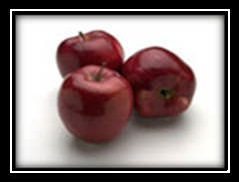 0 derece F= (Donmuş)
0 derece C= (Serin)
Soğutma sisteminde kullanılan iki farklı derece vardır. Bunlar “celcius” (centigrade) ve “fahrenheit”tır. Bu iki derecenin karıştırılması pek çok şikayete sebep olabilir.

0C = 32F = Serin gıdalar
0F = -18C = Donmuş gıdalar
Soğutmalı konteyner taşımacılığında karşılaşılabilecek diğer sorunlar şunlar olabilir:
Konşimento ve manifesto derecelerinde uyumsuzluk
C ve F derecelerinin karıştırılması
Hatalı mal cinsi tanımı (donmuş veya serin)
Transit süresinin malın raf ömründen uzun olması
Ön taşıma/son taşıma sırasında reefer konteyner servisinin olmaması
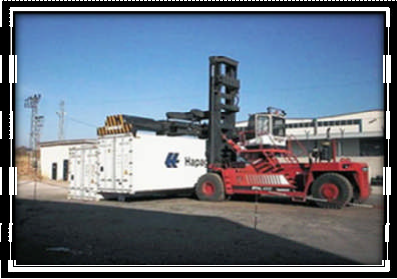 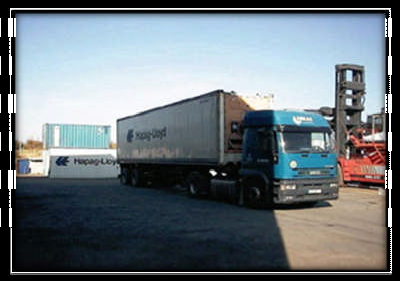 Soğutmalı konteynerin yüklenmesi ve taşınması
20 feet dökme yük (bulk) konteyner
Özellikle kuru dökme yük taşımacılığında kullanılır. Her bir konteynerin üzerinde üç kapağı vardır ve yükleme boşaltma işlemleri, bu kapaklar üzerinden yapılmaktadır. Kapaklar arası mesafe 1,83 cm’dir. Yükleme ve boşaltmanın sağlıklı bir biçimde yapılabilmesi için hortumlara ihtiyaç vardır.
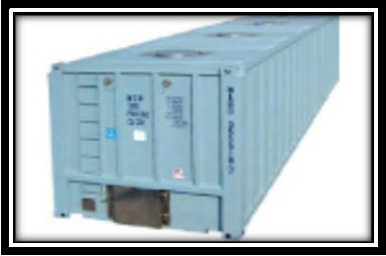 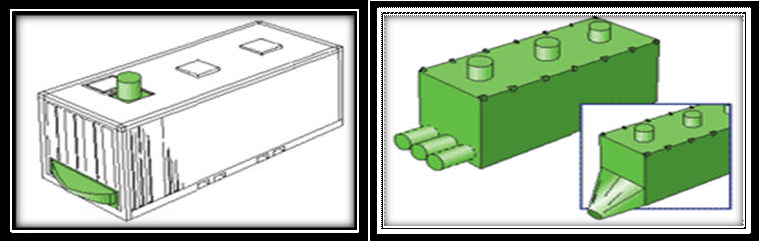 20 feet dökme yük (bulk) konteyner
20 feet dökme yük (bulk) konteyner iç görünüm
20 feet tank konteyner
Tank konteynerlerinin kullanımı bir takım standartlara bağlıdır. Tankın silindirik şekli, çelik muhafaza ile gemiye ya da taşıma aracına yüklenebilecek hâle getirilmiştir.
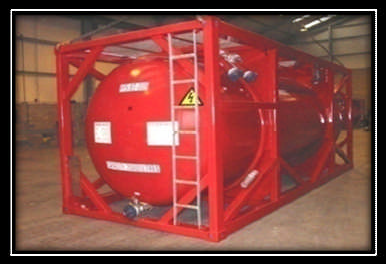 20 feet tank konteyner
Genellikle tek tip sıvı ve gaz ürünlerin taşımacılığı gerçekleştirilmektedir (toksik kimyasallar, meyve suyu, zeytinyağı, kimyasal maddeler). Farklı ürünlerin taşınması için tankların iç kısmı iki bölüme ayrılmıştır. Taşıma sırasında bir tehlikeyle karşılaşmamak için tanklar tamamıyla dolu olmamalı, yük miktarı kapasitelerinin % 80’ini aşmamalıdır.
Tehlikeli maddelerin taşınmasında konteyner üzerinde gaz oluşturacak hiçbir hava boşluğu ya da açıklık olmamalıdır. Tankların temizliği, bu konuda yeterli donanıma sahip terminallerde yapılmalıdır.
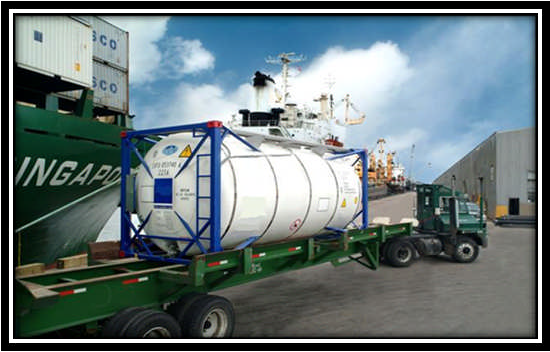 Tank konteynerin nakliyesi
40 feet hard top konteyner
Yan kapısından yükleme yapılması mümkün olmayan yüklerde üzeri açılarak vinç ile yukarıdan   yükleme   yapılabilir.   Taşma   yapan   yüklerde   kapak   içine   konularak   da kullanılabilir.
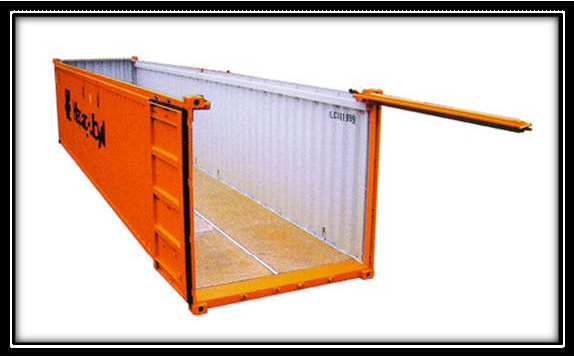 20 feet platform
Nakliye aracına doğrudan (direkt) yüklenemeyecek; yanlardan, üstten ve ön/arkadan taşması olan yükler için kullanılır.
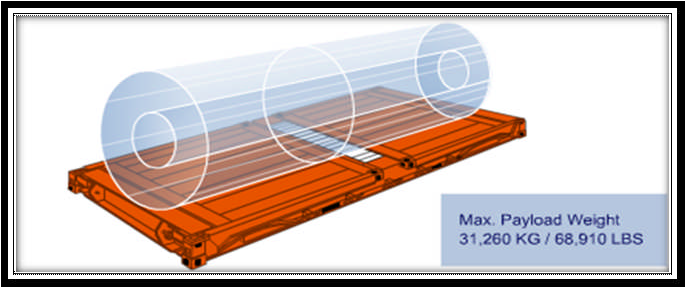 20 feet havalandırmalı (ventilated) konteyner
Havalandırılması   gereken   yüklerin   taşınması   için   kullanılır.   Taban   ve   tavan bölümünde bulunan havalandırma ızgaraları sayesinde fındık gibi yolculuk esnasında bozulabilecek gıdaların taşınmasında kullanılır.
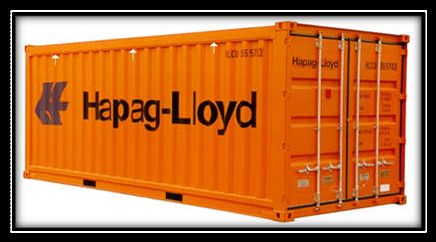 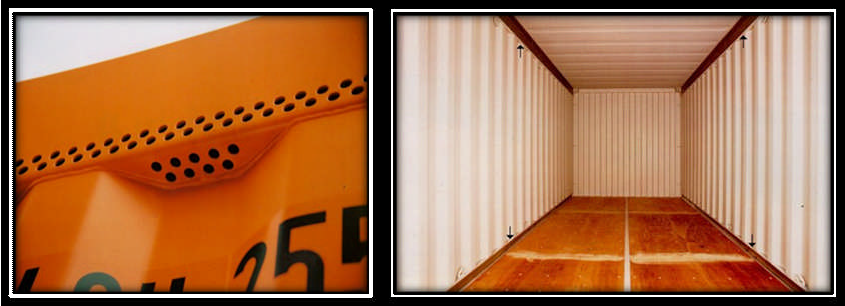 Ventilated konteyner ve genel özellikleri
2.3. Konteyner Yükleme ve Kontrol
Konteyner yüklemesinde yükleme öncesi, yükleme sırası ve yükleme sonrasında yapılması  gereken  işlemler  ile  uyulması  gereken  bir  takım  kurallar  vardır.  Aşağıda  bu konular ele alınarak incelenmiştir.
2.3.1. Konteyner Standartları
Konteynerler, standartlaştırılmış büyükçe muhafazalar olup yakın geçmişteki yıllarda taşıma tekniğinde büyük bir atılıma yol açmıştır. Belirli bir modül sistemine göre ölçülendirilen kutular standartlaştırılmıştır. Böylece çeşitli büyüklüklerdeki kutuların kombinasyonu mümkündür.
Konteynerlerin   üst   köşelerden   kavrayıcılar   yardımıyla   taşınabilmesi   için  sekiz köşesinin ölçü ve konstrüktif yönden hatasız imal edilmesi gerekir. Standart konteynerler haricinde sıvı ve dökme mal taşımak için özel dizayn edilmiş konteynerler de mevcuttur.
Konteynerde en ve yükseklik sabit olup 8 kademdir (244 cm). Boy ise 10, 20, 30 ve 40 kadem olarak esasta 4 çeşittir. Bununla birlikte kullanımı az olmasına karşın 5 ve 7 kademlik konteynerler de vardır.
Konteynerlere ilişkin belli başlı kavramlar:
Dara (tare weight): Konteynerin boş yani yüksüz ağırlığıdır. TEU (20 feetlik konteyner), birimlik parça yük konteynerlerinde dara yapımında kullanılan malzemeye bağlı olarak 1700 kg ile 2200 kg arasında değişir. Dökme  yük konteynerlerinde ise dara ağırlığı 2789 kg’a kadar çıkabilmektedir.
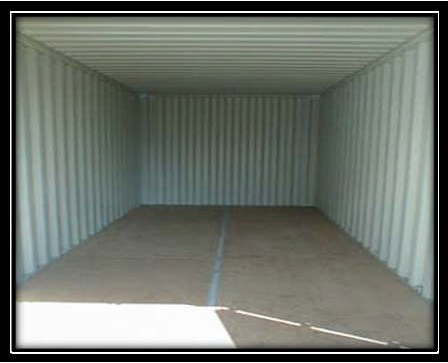 Safi yük (payload): Konteynere normal koşullarda konulabilen yük miktarıdır. Bu miktarın üst sınırı “azami yük” (maksimum payload) olarak bilinir. TEU (20 feetlik)  konteynerlerde  safi  yük,  konteynerin  parça  yük  veya  dökme  yük konteyneri oluşuna göre değişir. Parça yük konteynerinde azami yük 18.120 kg iken dökme yük konteynerinde 17.530 kg olabilmektedir. 
Konteyner  ağırlığı  (gross  weight):  Konteynerin  içindeki  yüküyle  birlikte ağırlığıdır. Bunun azami yükle olan ağırlığı ise konteyner azami ağırlığı (maximum gross weight) olarak adlandırılır.
 Konteyner hacmi (capacity): Konteynerin iç hacmi toplamıdır. Genellikle m3 olarak gösterilir. “Cuft” olarak da gösterilmektedir.
Konteyner  ağzı   (açıklığı)   (door   dimension):   Yükleme   ve   boşaltmanın yapılacağı  açıklığın  (kapının)  boyutlarıdır.  Yüklüklerde  yükün  alınıp verilmesine elverişli en az bir açıklık bulundurulmak zorundadır. Konteynerin ön veya arka yüzünde açılan kapıların, konteynerin iç kesidine eşit genişliği olacaktır.  Böylesi  kapıların  genişliği  228,6  cm,  yüksekliği  de  213,4  cm olacaktır. Ancak yüksekliği 8 kadem olan FEU (yani 40’lık) konteynerde kapı (açıklık) genişliği aynı (228,6 cm) iken yüksekliği 226,1 cm olacaktır
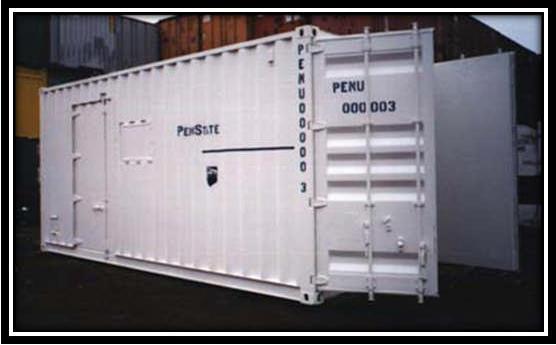 Konteyner yüklükleri: Çelik, alüminyum, kontraplak, fiberglas veya bunların karışımından üretilmiş malzemelerden yapılır. Yapım malzemesinin seçiminde, yüklüğün  kullanım  amacı  ön  planda  gelmektedir.  Yüklükler  temelde  dört çeşittir. Bunlar:
	·Dökme yük konteyneri: Dökme yüklerin taşınmasında kullanılır. Sıvı dökme yük için olanları tank biçimindedir. Kuru dökme yük için olanları ise parça yük konteyneri biçimlidir. Ancak dara ağırlığı ve konteyner ağırlığında farklılıklar söz konusudur.
	·Parça yük (kırkambar) konteyneri: Ambalajlı yüklerin taşınmasında kullanılır. Bazılarının üstü açıktır, bazılarında bir uçta kapı bulunur, bazılarının hem üstü hem de yanları açıktır. Bazı yüklükler ise havalandırma tertibatlı olabilmektedir.
	·Frigofrik   konteyner:   Soğutulmuş   (ya   da   dondurulmuş)   yüklerin taşınmasına   elverişlidir.   Yalıtımlı   olan   bu   türler,   sefer   sırasında taşıyıcının devresinden yararlanarak soğutma işlevini sürdürür. Yalıtım nedeniyle frigofrik konteynerlerin iç hacimleri parça yük konteynerlerine göre % 10 daha az olur (Örneğin 40’lık bir parça yük konteyneri 60,5 m3 hacminde iken yine 40’lık frigofrik konteyner 56,8 m3tür.). Konteyner yalıtımı, yalıtımın kalitesine göre değişmekle birlikte konteynerdeki ısıyı 5 ile 15 saat koruyabilecek elverişliliktedir. Yalıtım malzemesi olarak da cam yünü, mantar, köpük ve fiberglas kullanılmaktadır. Yalıtma düzeni, +20 ile -30 ºC arasındaki ısının korunmasına uygundur.
	·Özel amaçlı konteyner: Belli bir amaca yönelik yapılmış (evcil hayvan konteyneri vb.) konteynerdir.
Konteynere, boyutları ve ağırlıkları farklı çeşitli yükler yüklenebilmektedir. Yüklerde ağırlık ve hacim arasındaki ilişki, istif faktörü (stowage factor) (st.f.) ile sağlanır.
İstif faktörü, 1 ton yükün kapladığı hacimdir. Uygulamada bu hacim kadem-küp (cuft) veya metreküp (cum) olarak ifade edilir. Buna göre istif faktörü 50 olan bir yük, tonu 50 cuft yer kaplayan yük demektir. Bu yükün m3 cinsinden gereksindirdiği hacim 1,4 cum’dur.
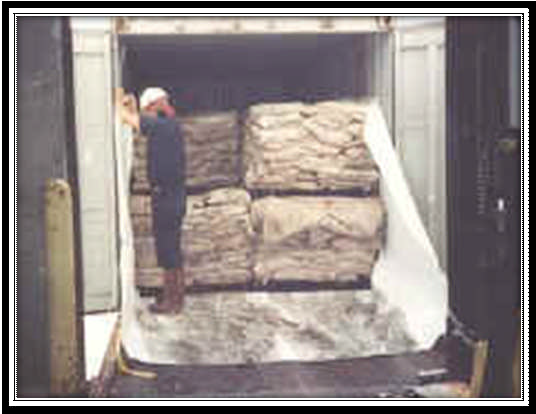 Konteyner istif faktörü
İstif faktörü (katsayı) büyüdükçe yükün birim ağırlığının (yani tonunun) kapladığı hacim de büyür, tersine durumda da küçülür. Dolayısıyla hafif ve hacimli yüklerin istif katsayısı büyük olur. Yük ağırlaştıkça bu katsayı küçülür. Demir cevherinin (dökme) istif faktörü ile pamuğun istif faktörünü (balya) buna örnek olarak gösterebiliriz. Buna göre demir cevheri ile yüklenecek bir konteyner, ağırlığını aldığı hâlde içinde boş hacim kalır. Aynı konteynere pamuk yüklendiğinde ise konteyner hacmini aldığı hâlde ağırlık yönünden tam yüke ulaşamaz.
2.3.2. Konteyner Yüklemesi
Konteyner yüklemesi öncelikle konteynerin görsel denetimi ile başlar.
2.3.2.1.  Yükleme Öncesi Görsel Denetleme
Bir konteynerin yapısal dayanımı büyük ölçüde köşe desteklerini, köşe tertibatlarını, başlıca boyuna parçasını ve uç çerçeveyi oluşturan üst ve alt çapraz elemanlarını oluşturan çerçevenin bütünlüğüne dayanmaktadır. Konteynerin sağlamlığını yitirdiğine dair bir kanıt varsa konteyner kullanılmamalıdır.
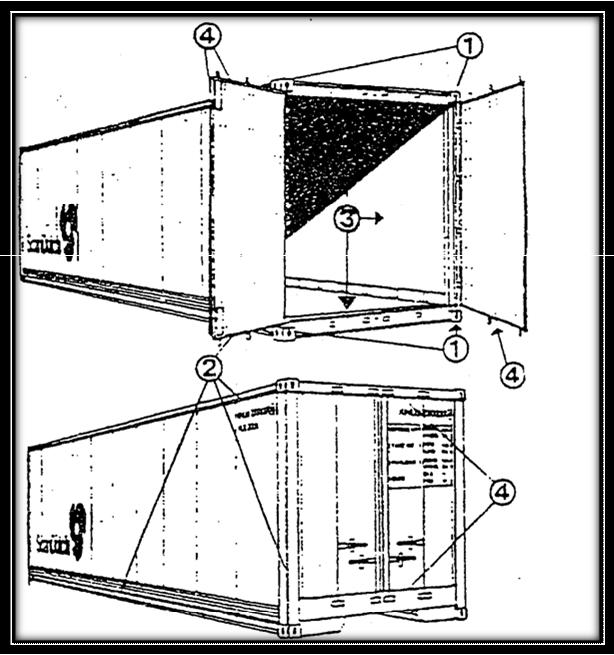 1. Köşe dökümleri
2. Çerçevelerde ve duvarlarda kaynak
3. Duvarlar, zemin ve tavan
4. Kapı kapakları
Bir konteynerin duvarları, zemini ve tavanı iyi durumda olmalı ve biçimleri önemli ölçüde bozulmamış olmalıdır.
Bir konteynerin kapıları düzgün biçimde çalışmalıdır ve emniyetle kilitlenebilmeli ve kapalı durumda mühürlenebilmelidir ve düzgün biçimde açık durumda kalabilmelidir. Uluslararası   sefer   hâlindeki   bir   konteyner   kapısına,   mevcut   Uluslararası   Güvenli Konteynerler (CSC) Konvansiyonu, güvenlik onay plakası takılmalıdır.
Aşağıda gösterilen modele uygun olan Güvenlik Onayı Plakası en az 200 mm x100 mm ölçülerinde, sabit, korozyona uğramayan, yanmaz dikdörtgen şeklinde olacaktır. Minimum  harf  yüksekliği  8  mm  olan  “CSC  Safety  Approval”  ifadesi  damgalanarak kabartma ile veya sabit ve okunabilir diğer bir yolla plaka üzerine işaretlenecektir. Tüm diğer harfler ve rakamların yüksekliği en az 5 mm olacaktır.
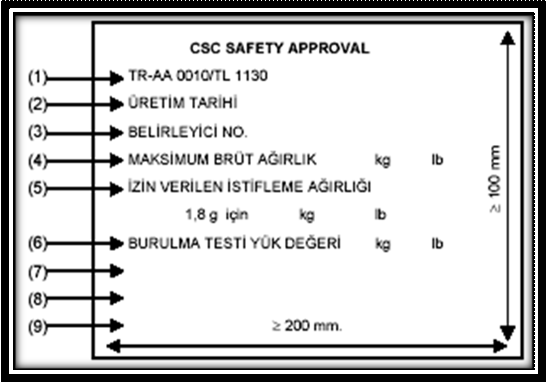 CSC plakası
1.  Onay ülkesi ve onay referansı (Onay ülkesi, uluslararası kara yolu trafiğinde motorlu vasıtaların tescil ülkesini ifade eden belirleyici harfler vasıtasıyla gösterilecektir.)
2.  Üretim tarihi (ay ve yıl)
3.  Konteynerin üreticisini belirleyici numara veya numarası bilinmeyen mevcut konteynerlerde, idare tarafından verilen numara
4.  Maksimum brüt çalışma ağırlığı (kg ve lb)
5.  1,8 g’da izin verilen istifleme ağırlığı (kg ve lb)
6.  Enine istifleme testi ile ilgili yük değeri (kg ve lb)
7.  Uç cidarlar, izin verilen maksimum taşınan yükün 0,4 katından daha az veya daha fazla bir yüke dayanabilecek şekilde dizayn edilmişse (yani 0,4 P) uç cidarın mukavemeti plaka üzerine yazılacaktır.
8.  Yan cidarlar, izin verilen maksimum taşınan yükün 0,6 katından daha az veya daha fazla bir yüke dayanabilecek şekilde dizayn edilmişse (yani 0,6 P) yan cidarın mukavemeti plaka üzerine yazılacaktır.
9.  Yeni konteynerler için ilk bakım muayene tarihi (ay ve yıl) ve plaka bu amaçla kullanılıyorsa daha sonraki bakım ve muayene tarihleri (ay ve yıl) yazılacaktır.
2.3.2.2. Konteynerin Yerleştirilmesi ve İstiflenmesi
Uluslararası taşımaya hazırlanan yükler için en önemli konu, uygun koşullarda yerleştirilme ve istiflenmedir. Eşya, sabit ve emniyetli olmalıdır. Yük, taşıma aracı ve/veya konteynerin taşıma sırasındaki hareketlerden etkilenmemesi için sağlam olarak yerleştirilmelidir.
Taşıma ambalajının içindeki ürünün hareketi, hasara neden olacağından ürünün sabit ve emniyette olması sağlanmalıdır.
 
Taşıma  sırasında  olabilecek  zararları  önlemek  için  aşağıdaki  belirtilen  kurallara uymak gerekir.
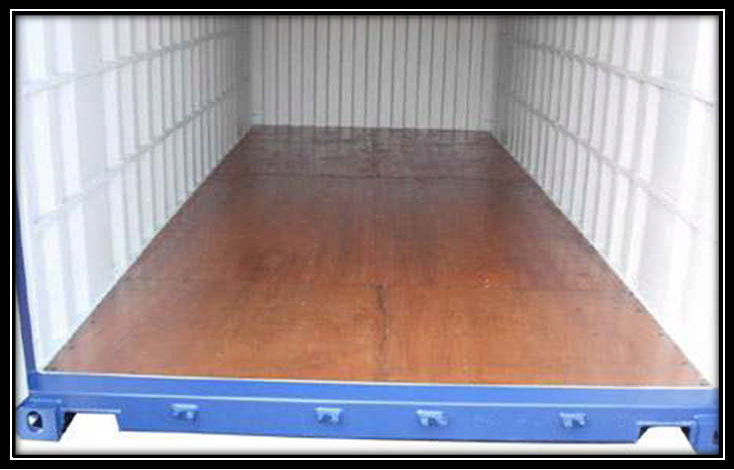 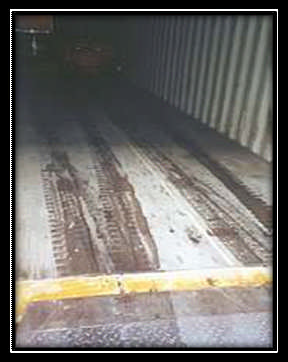 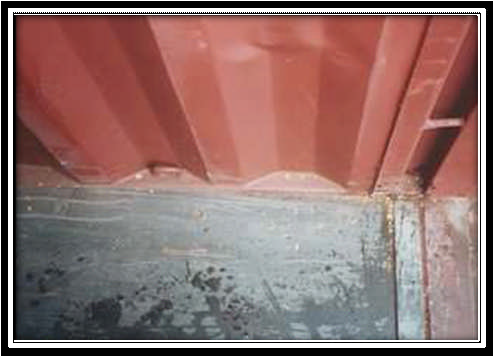 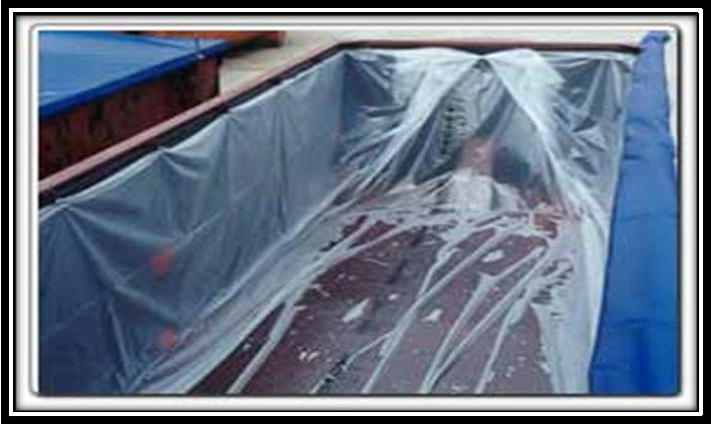 Konteyner  yüklenmeden  önce  içi  (yan  duvarlar  ve  zemini)  uygun  şekilde temizlenmeli ve ürüne zarar verebilecek (koku, haşere, artık vb.) unsurlardan arındırılmalıdır. Ayrıca ürünün sağlıklı ve güvenli bir şekilde nakliyesi için konteyner zeminine naylon türü destekleyici malzeme serilebilir.
Ambalajlar,    kaymaması    için    konteynerin    tavanına    kadar    üst    üste yerleştirilmelidir. Bu yöntem, yüklerin birbirini destekleyebildiği durumlarda uygulanmalıdır. Diğer durumlarda destek torbaları kullanılarak yükün güvenliği sağlanmalıdır.
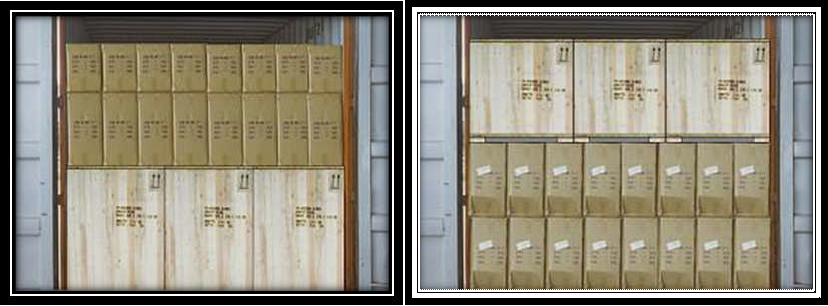 Doğru yükleme örneği
Uygun olmayan yükleme şekli
Ambalajlar  kaymaması  için  tavana  kadar  yerleştirilmelidir.  Yükün  ağırlığı tabana eşit olarak dağıtılmalıdır. Konteynerin ağırlık merkezi mümkün olduğu kadar aşağıda ve merkeze yakın olmalıdır. Özellikle karışık yükler söz konusu olduğunda bu durum mutlak göz önünde bulundurulmalıdır. Boşaltmanın hızlı ve kolay yapılabilmesi için mümkünse aynı tür eşyaların bir arada olmasına dikkat edilmelidir.
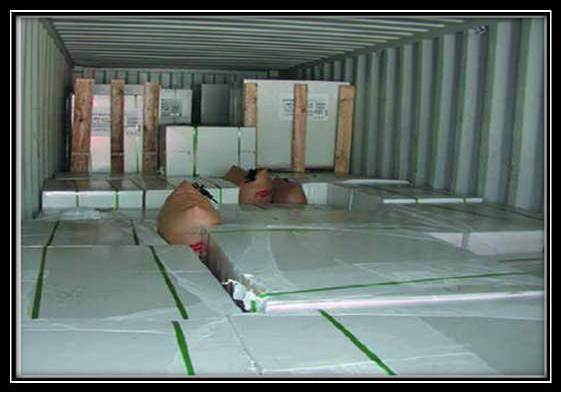 Karışık yüklerin yerleştirilmesi
Ağır eşya, hafif yüklerin üzerine konulmamalıdır. Sıvı ürünler, kuru ürünlerin üzerine kesinlikle yerleştirilmemelidir.
Eşyanın güvenliği için yükü arka duvara yaslamak gerekir. Yükün bağlanması, yerleştirilmesi, sıkıştırılması ve desteklenmesi için güçlü malzemeler kullanılmalıdır.
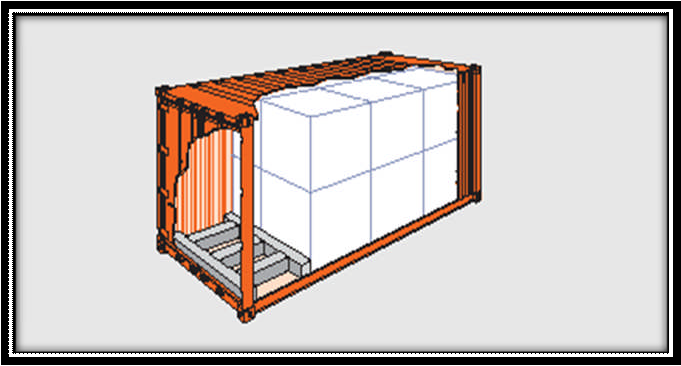 Yükün desteklenmesi
Duvarlar    ve    eşya    arasında    kullanılmayan    boşluklar,    uygun    biçimde doldurulmalıdır. Kum (destek) torbaları ve özel hazırlanmış parçalar, bu boşlukları   doldurmak   için   kullanılır.   Kum  torbaları,   hem  yükü   yerinde muhafaza eder hem de şok önleyici tampon görevi görür.
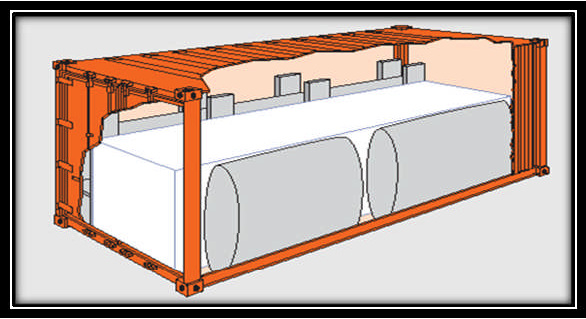 Boşlukların desteklenmesi
Tehlikeli    madde    taşıyan    konteynerler,    uygun    ve    açık    bir    biçimde işaretlenmelidir. Bu konteynerler ulusal mevzuata uygun olmalıdır. Konteynerlerin kapıları açıldığında tehlikeli maddeleri taşıyan eşya emniyetli olmalı ve dökülmemelidir.
Eşyanın  ağırlık  merkezi,  konteynerin  ağırlık  merkezinde  değilse  taşıyıcı bilgilendirilmeli ve uyarılmalıdır.
Konteyner kapasitesi ne kadarsa o kadar  yük konulmalı, kesinlikle bu sınır aşılmamalıdır. Alıcı ülkede eşya sınırının daha düşük olabileceği düşünülerek asla fazla yükleme yapılmamalıdır.
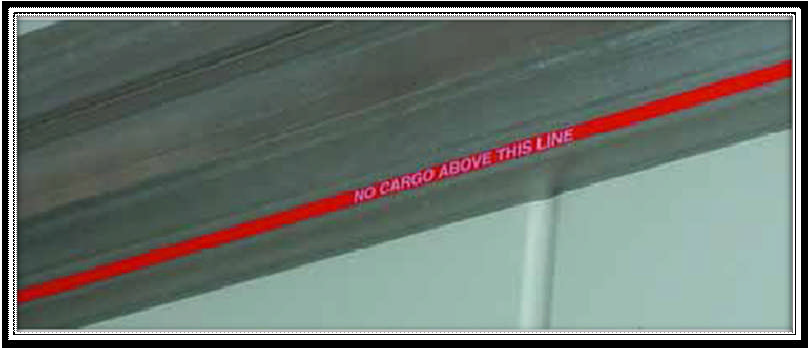 Konteyner yükleme sınır çizgisi
Kapıların  ve  eşya  örtülerinin  iyice  kapatılması  gerekir. Kapının  arkasındaki yükler, kapı açıldığı zaman dökülmeyecek şekilde emniyetli olarak sarılmalıdır. Eşyayı boşaltan kişi, herhangi bir tehlike olmaksızın kapıları açabilmelidir.
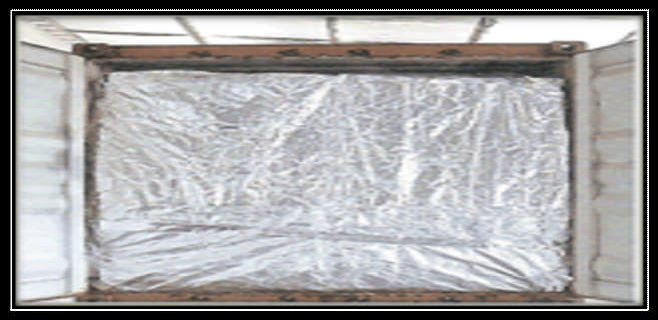 Eşyaların örtülmesi
Konteyner   ve   araçların   kapıları,   yükleme   işlemi   tamamlandıktan   sonra güvenilirliğin sağlanabilmesi için dikkatle kilitlenerek mühürlenmeli ve numaralandırılmalıdır. Bu numaralar bir belgeye kayıt edilmelidir.
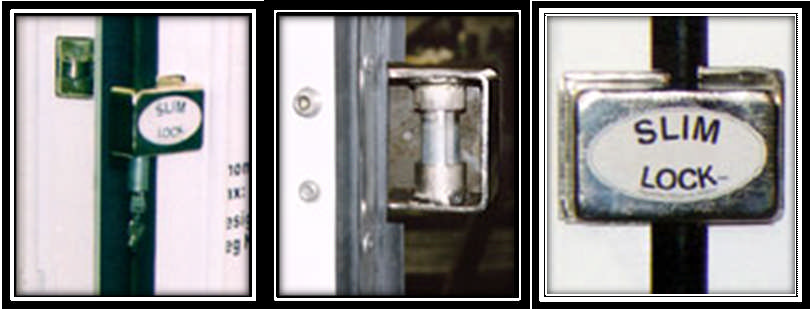 Konteyner kapılarının mühürlenmesi
Konteyner içinde hareket edebilecek rulo ve tank şeklindeki ağır yükler, taşıma emniyeti açısından konteyner içerisinde paletler üzerine oturtulmalı ve hareketinin engellenmesi amacıyla bağlama ve germe malzemeleri ile sabitlenmelidir.
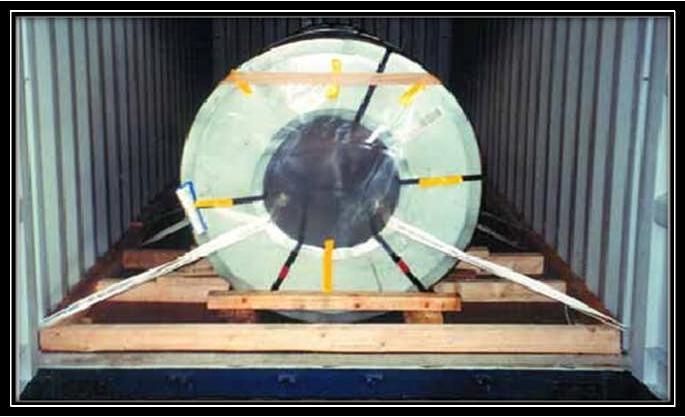 Rulo yüklerin sabitlenmesi
2.3.2.3. Destek Malzemeleri
Eşyanın yerleştirildiği yerden kaymasını, yer değiştirmesini önleyerek hasar ve kaybını engellemek amacı ile bloklama, bağlama, ızgaralar, alt bağlar, standartlar, çemberler vb. destekleme malzemeleri kullanılmalıdır.
Kırılabilen eşyaların çarpmalardan korunabilmesi için kâğıt veya talaş gibi iç destek malzemelerinin kullanılması gerekmektedir.
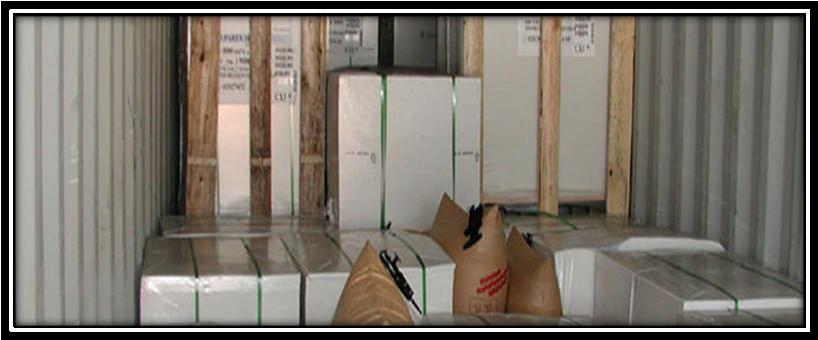 Destek malzemeleri
2.3.2.3. Destek Malzemeleri
Konteynerlerin yüklenmesi sırasında uyulması gereken teknik kurallardan ayrı olarak yükleme  verimliliği,  fiziki  dağıtımda  önemli  bir  noktadır.  Yüklemede  verimlilik;  doğru taşıma araçlarının kullanılması, eşya boşluklarının optimal kullanımı, kendini alıcının yerine koyarak   yükün   boşaltılmasından   da   sorumluymuş   gibi   yükleme   yapmak   demektir. Yüklemede verimlilik sayesinde navlun maliyetleri azalır, ürünün kalitesi istenilen düzeyde muhafaza edilir ve müşteri memnuniyeti sağlanır.
2.3.2.4. Yükleme Faaliyetlerinde Verimliliği Sağlamak İçin Depo veya SevkiyatMerkezinde Uyulması Gereken Temel Kurallar
Ambalajlama ve ambalaj birimleri ile ilgili talimatlar dikkatle izlenmelidir.
İşaretleme ve etiketleme talimatları eksiksiz olarak uygulanmalıdır.
Yanlış ve eksik siparişler asla yüklenmemelidir.
Hasarsız ambalajlara, hasarsız ve temiz ürünler yüklenmelidir.
Koşullar ne olursa olsun eşyalar yükleme tarihinde yüklenmelidir. Gönderici veya alıcılar, beklenmedik gecikmelerde zamanında ve tam olarak bilgilendirilmelidir.
Köşeli yükler, raflarda ve zeminde istiflenerek muhafaza edilmelidir.
Yükleme bölgesi ve ara bölümler çok temiz olmalı; istenmeyen döküntüler, nem ve diğer çöpler bu bölümlerde yer almamalıdır.
Yükün yerleştirildiği bölüme sadece yetkili personelin girişine izin verilmelidir.
Kazalar, güvenlik ve emniyetle ilgili problemler hemen rapor edilip kayıtlara geçirilmelidir.
Yükler taşınırken taşıma ekipmanı özenle kullanılmalı ve temiz bırakılmalıdır.
2.3.3. Konteyner Kontrolü
Yük, konteynere yüklenmeden önce iyice kontrol edilmelidir. İlk önce konteynerin tipi, kapasitesi (ağırlık ve hacim) ve ön ek numarası (prefix) kontrol edilir. Prefix, sayıdan önce  gelen  dört  harfli  bir  koddur,  taşıma  firmasını  ve  izin  belgesinin  özelliğini  (hangi hatların kullanılacağını ve ne çeşit yük olduğunu) gösterir.
İkinci olarak su sızdırmazlığı, zemin koşulları, duvar ve tavanda hasar olup olmadığı, temizliği, kapıların açılıp kapanma kalitesi, kapıların kilitlenme ve mühürlenme imkânları gibi özellikleri kontrol edilmelidir.
Yük konteynerlerinin sağlamlığının kontrolü için en etkili metot, içerisine elinde ışık kaynağı olan bir denetçinin girmesi ve kapıların beş dakika kapatılmasıdır. Kapı ya da duvar bölümlerinden görünen ışık, sızıntı ve risk belirtisidir.
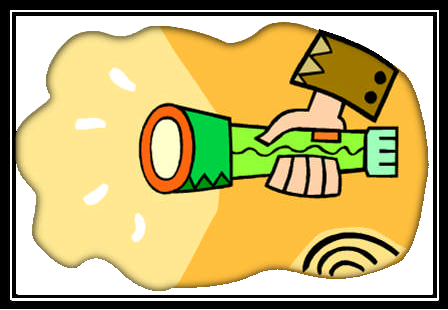 Işık kaynağı ile kontrol
Konteyner yüklemesi için en iyi yöntemi bulmak amacıyla yüklenen konteynerler için aşağıdaki sorular cevaplandırılmalıdır.
Kapılar yük yere düşmeksizin açılabiliyor mu?
Mühürler istenen taşıma koşullarını sağlayacak kadar güçlü mü?
Mühür numarası ve kodu okunaklı mı?
	Son aşamada;
Konteynerin     alıcıya     ulaştığı     yerde     yüklemede     yapılan     kontroller tekrarlanacaktır.
Alıcı  tarafından  yapılacak  ilk  şey,  mühür  ve  kod  numaralarını  okumak  ve kontrol etmektir.
Her şey uygunsa kapılar açılabilir.
2.4. Konteynerlerin Teslim Alınması
Konteyner   kabul  edilirken   alıcı,   konteynerin  dış  yapısının   iyi   durumda olduğunu ve hasar olmadığını saptamalıdır. Konteynerde bir hasar varsa alıcı bunu belgelemek ve bildirmek zorundadır. Konteynerin kargonun durumunu etkileyebilecek türdeki hasarlarına özel olarak önem vermek gerekir. Eğer alıcı, konteynerin boşaltılması sırasında bir hasar tespit ederse bu hasar da uygun bir biçimde belgelenmeli ve bildirilmelidir. Tehlikeli kargo içeren paketlerin hasarlı oldukları görülürse ve hasar neticesinde sızma olduğu tespit edilirse bu ara alan, potansiyel risk belirlenene kadar boşaltılır.
Konteyneri  açacak  olan  personel,  kargonun  düşme  riskine    karşı  dikkatli olmalıdır. Kapılar, tam olarak açıldıkları durumda güvenli olmalıdır.
Tehlikeli kargo taşıyan ya da içinde genleşebilir soğutucular olan ya da buharla dezenfeksiyon yapılan konteyner içinde parlayıcı, patlayıcı, zehirli ve boğucu bir atmosfer riski oluşabilir. Bu tür durumlarda konteyner, yeterli bir süre açık bırakılarak   havalandırılmalı   ya   da   diğer   adımlar   takip   edilerek   gaz yoğunluğunun zararlı olmadığı seviyeye geldiğinden emin olunduktan sonra personel içeri girmelidir. Parlayıcı kargo düşünüldüğünde ise  çevrede hiçbir ateşleme kaynağı olmaması gerekmektedir.
2.4. Konteynerlerin Teslim Alınması
Eğer ortada tehlikeden şüphe edilecek önemli bir neden varsa örneğin paketlerin hasar görmeleri ya da dezenfeksiyon buharının bulunması gibi nakliye biriminin boşaltılmasından önce eksper tavsiyeleri araştırılmalıdır.
Tehlikeli kargo yüklü kargo nakliye birimi boşaltıldıktan sonra  hiçbir riskin kalmamasına  önem  verilmelidir.  Bunun  için   genellikle  kaza  neticesinde dökülen zehirli maddeler olduğunda ya da bundan şüphelenildiğinde özel olarak temizleme yapılmalıdır. Kargo nakliye biriminin daha fazla risk arz etmediği durumlarda tehlikeli madde levhaları, tutucu paneller “denizi kirletebilir” yazısı, diğer her türlü levhalar ya da işaretler sökülmeli, maskelenmeli veya aksi takdirde yok edilmelidir.
Eğer kargo nakliye birimi çok yüksek ısı değerine sahipse güvenli bir bölgeye götürülmeli ve yangın servislerine haber verilmelidir. Yangınla mücadele yöntemlerinin, nakliye biriminin içindeki kargoya uygun olmasına dikkat edilmelidir.
2.4. Konteynerlerin Teslim Alınması
Alıcının iyi bir şekilde kargo nakliye birimini geri göndermesine dikkat etmek gerekir. Boşaltıldıktan sonra kargo nakliye birimi, temiz ve her türlü yükü taşıyabilecek durumda olmalıdır. Bu uygulama özellikle tehlikeli kargoların ya da tiksindirici kargoların nakliyesinde yapılmaktadır.
Alıcı,  kargo  nakliye  birimine  gelecek  resmî  olarak  incelenenler  dışında  ve nakliye birimini öncelikli olarak alıcıya nakledecek işletmeciler tarafından onaylanan hasarlar haricinde, tüm hasardan sorumlu olduğunun bilincinde olmalıdır.
2.5. Gümrük Mühürü Altında Yapılan Uluslararası Taşımacılık İçin Konteynerlere Uygulanabilir Teknik Şartlarla İlgili Kurallar
Gümrük  mühürü  altında  uluslararası  eşya  taşımacılığı  için  kabul  belgesi  sadece aşağıdaki şekilde yapılmış ve donatılmış konteynerlere verilir;
	- Gözle görülür bir tahrip izi bırakmaksızın veya gümrük mührünü kırmaksızın mühürlü kısımdan hiçbir eşyanın çıkarılamayacak ya da içine koyulamayacak biçimde yapılmış olanlar,
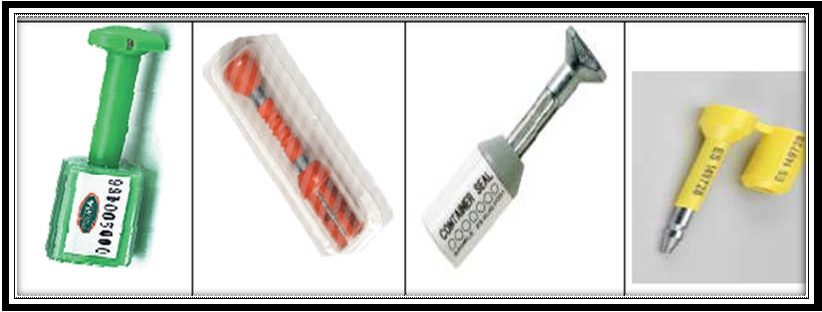 Çakma mühür örnekleri
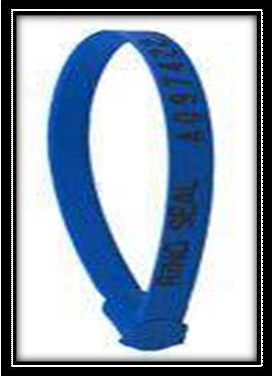 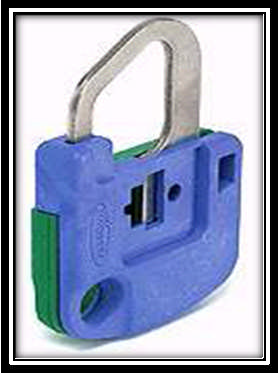 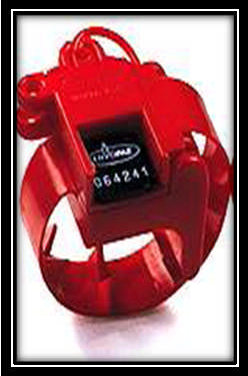 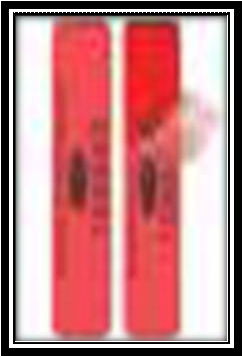 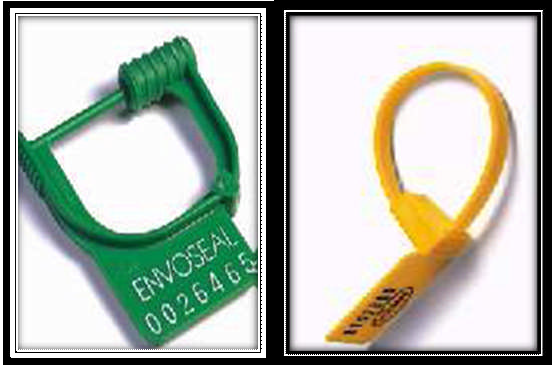 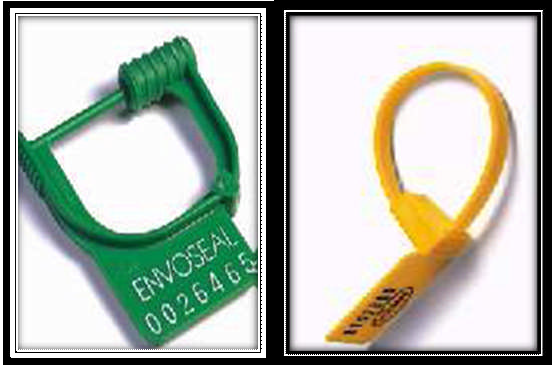 Plastik mühür örnekleri
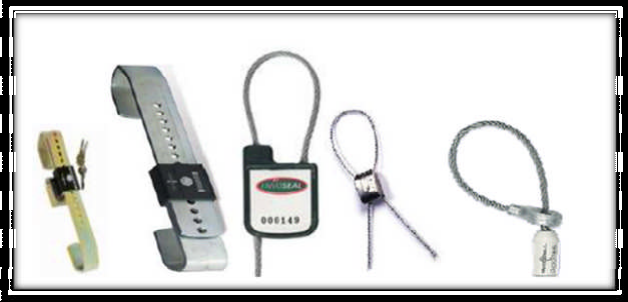 Çelik ve kurşun mühür örnekleri
Gümrük mühürleri basit ve etkili bir şekilde takılabilenler,
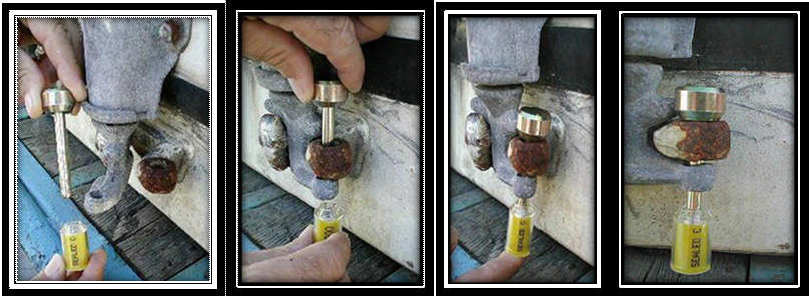 Mühürleme işlemleri
Eşyaların saklanabileceği hiçbir gizli bölme içermeyenler,
Eşyaların  yerleştirildiği  bütün  bölmelere  gümrük  muayenesi  için  rahatça girilebilenlere verilir.
Yukarıdaki hükümlere uygun olarak konteynerlerin yapısı şu şekilde olmalıdır:
Havalandırma ve drenaj delikleri, konteynerin içine girişi önleyen bir tertibat ile korunacaktır. Tertibat, açık bir iz bırakmaksızın konteynerin dışından tekrar yerine yerleştirilemeyecek biçimde olmalıdır
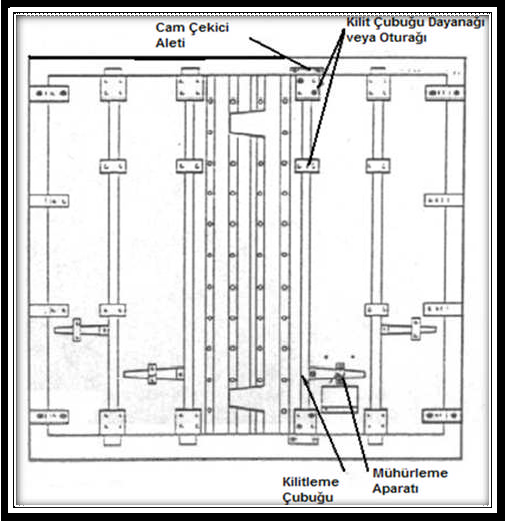 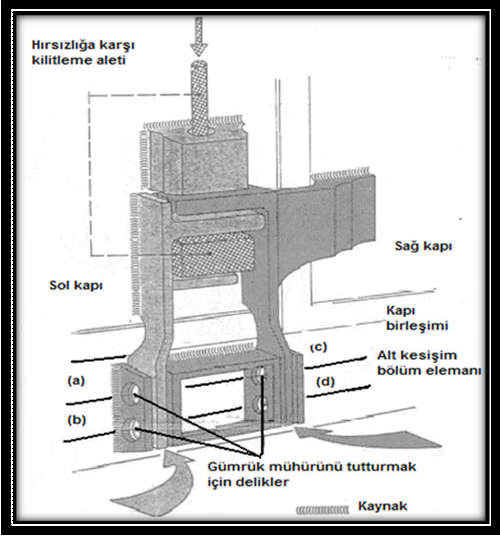 Konteyner kapı görünümü
Konteyner kapı kilit sistemi
Kapılar ve diğer kapatma sistemleri (musluklar, bakım kapakları, halkalar vb.) üzerine gümrük mührünün takılabileceği bir tertibatı içerecektir. Bu tertibat, konteynerin  dışarıdan açık bir iz bırakmadan  tekrar yerleştirilemeyeceği  bir biçimde olmalı,kapı veya bağlantı gümrük mührü kırılmadan açılamamalıdır.
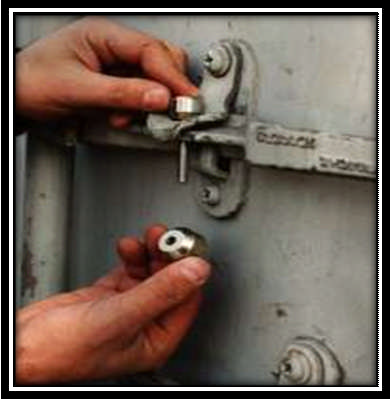 Konteyner kapı mühürleme
Katlanabilir veya sökülebilir konteynerler monte edildiği zaman çeşitli parçaları bir arada kilitleyen bir sistemle tutturulmalıdır. Bu kilitleme sistemi konteynerin dışında ise monte edildikten sonra gümrük tarafından mühürlemeye uygun olmalıdır.
Konteynerleri meydana getiren parçalar (yanlar, kapılar, taban, çatı, direkler, çerçeve, çapraz kısımlar vb.) ya açık bir iz bırakmadan dışarıdan çıkarılıp tekrar yerine konulamayacak biçimde ya da açık iz bırakmaksızın değişiklik yapılamayacak bir yapı ortaya koyacak yöntemlerle biraraya getirilmelidir. Yanlar, taban, kapılar ve çatı değişik bileşiklerden meydana geliyorsa bunlar da aynı hükümlere uygun ve yeterli dayanıklıkta olacaktır.
2.6. Konteynerlerin Sahaya İstiflenmesinde Dikkat Edilmesi Gereken Noktalar
Konteynerler  birbiri  üzerine  konulurken  köşe  direkleri  üst  üste  gelmelidir. Düzgün olmasına özen gösterilmelidir. Çıkıntılar, operasyon esnasında diğer konteynerlere zarar verebilir.
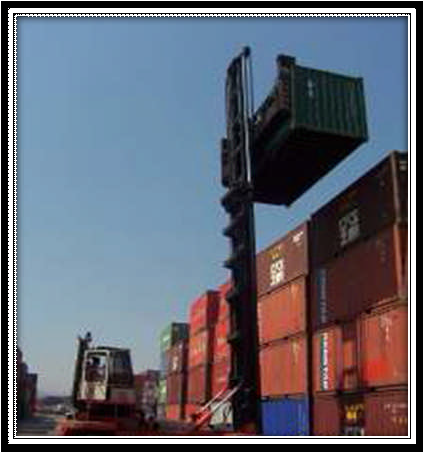 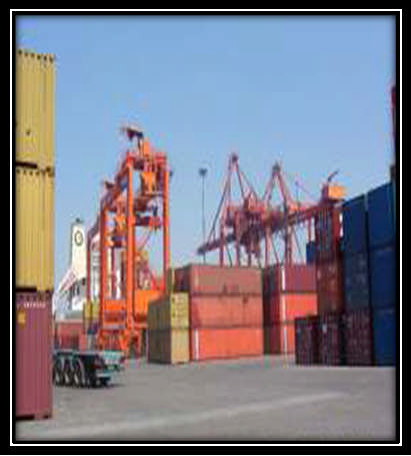 Köşe direkleri üst üste gelerek istiflenmiş konteynerler
Konteynerlerin    marka    ve    numaralarının    (tanıtım    bilgileri)    kolaylıkla okunabilecek şekilde konulmasına dikkat edilmelidir.
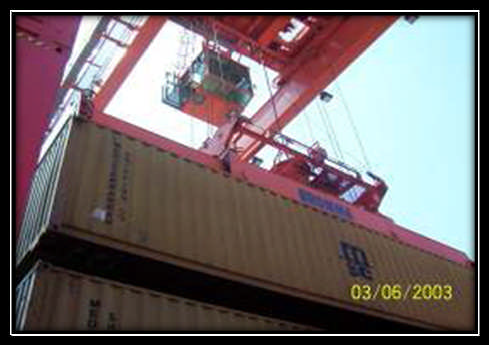 Konteynerlerin tanıtım bilgilerinin okunabilecek şekilde konulması
Sahaya  istiflenirken  öncelikle  daha  sonraki  operasyonların  en  az  hareketle yapılabilecek (aktarma yapmadan) şekilde istiflenmesine dikkat edilmelidir.
Özellikle  ihraç  konteynerler  istife  (sahaya)  alınırken  yükleneceği  gemi  ve gideceği limana göre ayrılmalıdır. Gemiye sevk edilirken en az hareket yapacak şekilde istiflenmelidir.
Mümkünse alıcısına göre istiflenmelidir.
Aynı  boyuttaki  konteynerlerin  biraraya  konulmasına  dikkat  edilmelidir.  Bir 40’lık konteynerin üstüne iki 20’lik konulmamalıdır.
İstifler arasında, kullanılan araçların rahat manevra yapabileceği kadar boşluk bırakılmalıdır.
Diğerleri   için   tehlikeli  olabilecek   konteynerler   mümkünse   özel   yerlerde istiflenmelidir.
Ağır konteynerler alta, hafifler üste gelecek şekilde istiflenmelidir.
Sıvı yüklü konteynerler mümkünse alta konulmalıdır.
Aynı parti (aynı konşimento) konteynerler mümkünse bir araya konulmalıdır.
Dolu ve boş konteynerler ayrı ayrı istiflenmelidir.
Konteynerlerin konulduğu hücreler not edilmelidir.
Konteyner istif sahasının hücrelere ayrılması, istif esnasında ve konteynerlerin yerlerinin belirlenmesinde büyük ölçüde kolaylık sağlayacaktır. Aşağıda özetle gösterildiği gibi saha önce bloklara (line) ayrılır. Yapılacak istifin genişliğine göre 4, 5, 6 vb. sıralar yapılır ve bu sıralar da 20’lik bir konteynerin (1 TEU) sığabileceği şekilde hücrelere bölünür. 20’lik  konteynere  göre  ayarlanmış  hücrelerin  sırası  1’den  başlamak  üzere  tekli  sayılar şeklinde (1,3,5,7 vb.) devam eder. 40’lık konteynerin konulduğu hücre ise 2’den başlar ve 4’er artarak (2,6,10,14 vb.) devam eder. Bloklar arasındaki vasıta giriş çıkışları (yollar) mümkünse aynı tarafta olmalıdır.
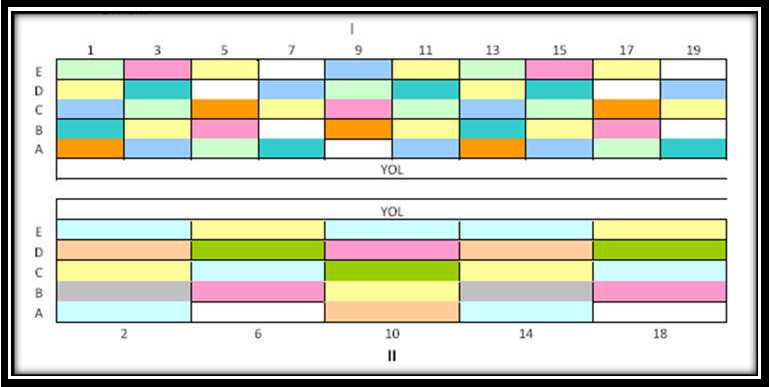 Konteyner istif sahasının hücrelere ayrılması
Bir konteynerin yeri belirtilirken önce blok (line), sonra sırası, hücresi ve hücredeki yeri belirtilir. Örneğin I bloğunun D sırasının 11. hücresinde alttan başlamak üzere 3. sırada (3 üstü) bulanan konteyner I, D, 11, 3 şeklinde gösterilir.
2.7. Konteyner Tanımlama Sistemi
Konteynerlerin tanımlanabilmesi için bir takım bilgileri ve işaretleri üzerinde taşıması gerekir.
2.7.1. Zorunlu Tanımlama Bilgileri
Konteyner tanımlama sistemi; mal sahibi kodu, teçhizat kategori tanımlayıcıcısı, seri numarası ve kontrol rakamından meydana gelen verilerden oluşur. Tanımlama bunların hepsini kapsamalıdır.
2.7.1. Zorunlu Tanımlama Bilgileri
Mal sahibi kodu: 3 büyük harf ile gösterilir. Bu kodlar her konteynerde özeldir ve özel olması için ilgili ulusal kuruluş aracılığı ile Uluslararası Konteyner Bürosuna (BIC) kayıt ettirilmelidir.
Teçhizat kategori tanımlayıcısı: Bir büyük Latin harfi ile gösterilir. Tüm yük konteynerleri için U, konteynerle ilgili sökülebilir teçhizat için J, çekiciler ve şasiler için Z harfi kullanılır.
Seri numarası: 6 rakamdan oluşur, rakamların tamamı 6’dan az olursa önlerine sıfır konularak 6’ya tamamlanır. Örneğin, bir konteynerin seri numarasındaki rakamlar 1234’ten oluşursa o konteynerin seri numarası 001234 olmalıdır.
Kontrol  rakamı:  Rakamdan  oluşur  ve  mal  sahibi  kodu  ile  seri  numarası arasındaki geçişin doğruluğunu tespit etmede kullanılır. Kontrol rakamı konteynerin mal sahibi kodunu, teçhizat kategori tanımlayıcısını ve seri numarasını doğrulamalıdır.
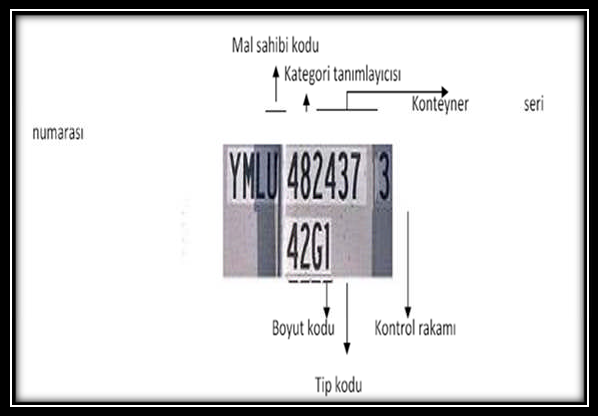 Konteyner tanımlama bilgileri
2.7.2. Tanımlama İşaretleri
Konteyner  tanımlama  işaretleri:  Yukarıda  kısaca  izah  edilen  tanımlama sistemine göre işaretlerin kullanımı, yük konteynerleri için zorunludur. Bu işaretlerin bütün teçhizatlar için kullanılması önerilmektedir. Boyut tip kodları ve bunların ilgili işaretleri, konteynerin tipi ve ana dış ölçüleri konteyner üzerinde işaretlenmiş kodlarla belirlenmelidir ve ISO standartlarına dâhil konteynerler için zorunludur. Boyut ve tip kodları, konteyner üzerinde bir bütün olarak kullanılmalıdır. Yani bilgiler parçalara ayrılmamalıdır.
Boyut ve tip kodları
	·Boyut:  Konteyner  boyut  tipleri  iki  karakter  ile  gösterilir.  1.  karakter (sayısal  veya  alfabetik)  uzunluğu,  2.  karakter  genişliği  ve  yüksekliği gösterir. 
	·Tip: İki karakter ile gösterilmekte olup birincisi konteyner tipini gösteren alfabetik  karakter,  ikincisi  konteyner  tipi  ile  ilgili  genel  özellikleri gösterir sayısal karakterdir. Bundan önceki standartlarda konteyner tipi rakamla gösterilirken son kabul edilen standartlara göre harf kullanılmaya başlanmıştır ve her ikisi de geçerlidir.
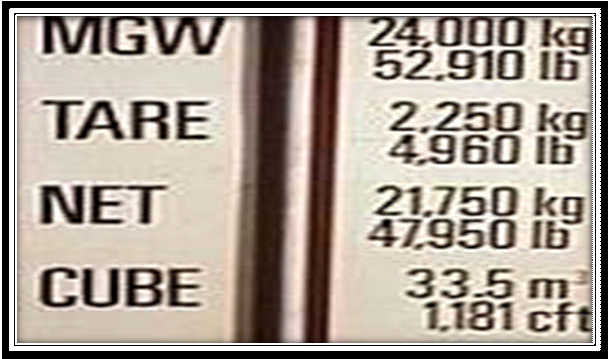 2.7.3. İşletme İşaretleri
Bu kısımdaki işaretler, yalnızca yük konteynerleri üzerinde belirli bilgileri ve gözle görülebilen uyarıları bildirmek için kullanılan işaretlerdir. Herhangi bir özel kodu temsil etmek için kullanılmaz.
Zorunlu işletme işaretleri: En büyük brüt kütle ve dara kütlesi, konteynerlerin azami brüt kütle ile dara kütlesinin ağırlıklarının (kg ve lb) belirtilmesi emniyet açısından zorunludur. Aynı şekilde emniyet açısından ilgili standartlar uyarınca denenmiş konteynerler üzerinde, deney için kullanılan azami brüt kütlelerin de belirtilmesi gereklidir ve emniyet onay plakasında gösterilenle aynı olmalıdır. En büyük brüt kütle ve dara kütlesi levhası örnekleri aşağıda gösterilmiştir.
20’lik konteyner levhası
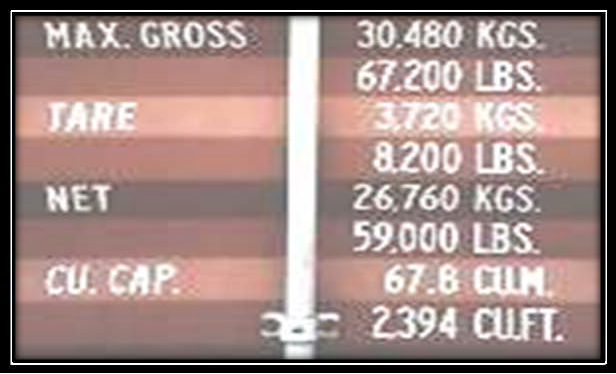 40’lık konteyner levhası
En büyük brüt kütle ve dara kütleleri için kullanılan harf ve rakamlar 50 mm’den küçük olmamalıdır. Konteyner tanımlama ve işletme işaretleri, en iyi görünebilecek ve kolaylıkla okunabilecek yerlere yerleştirilmelidir. Bu işaretler, konteyner üzerinde mümkün olduğunca Ek-3’te verilen örnekteki gibi olmalıdır.
		- Hava/yer konteyneri sembolü: Konteynerin hava/yer konteynerleri olduğunu istifleme sınırlamaları ile göstermek için aşağıda örnekleri verilen sembol kullanılmalıdır.
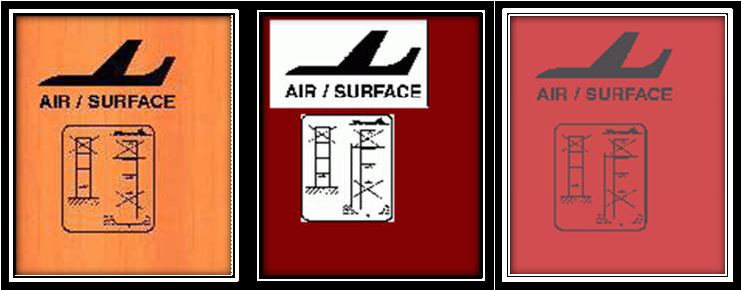 Hava/yer konteyneri sembolleri
Havai  elektrik  ikaz  işareti:  Merdiveni  olan  tüm  konteynerlerde,  aşağıdaki havai elektrik tehlikesi ikaz işareti bulunmalıdır.
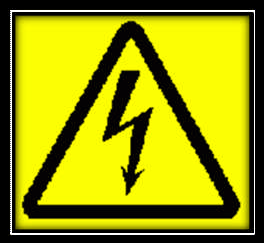 Havai elektrik ikaz işareti
2,6 m (8 ft 6 inç)’den daha yüksek konteyner için yükseklik işareti, 2,6 m (8 ft 6 inch)’den  daha  yüksek  konteynerlerin  üzerinde  her  iki  yanda  aşağıda  verilen  yükseklik işareti ile her iki baş taraftaki çerçevenin ve köşebentle birleşik tüm köşelerdeki kenarların üzerinde en az 300 mm uzunluğunda, yerden ve yukarıdan görülebilen siyah ve sarı çizgiler bulunmalıdır.
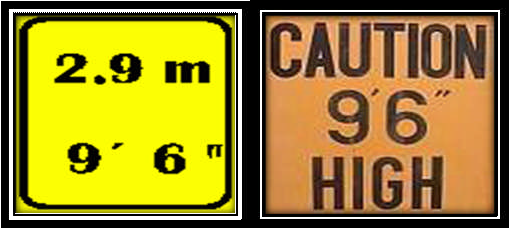 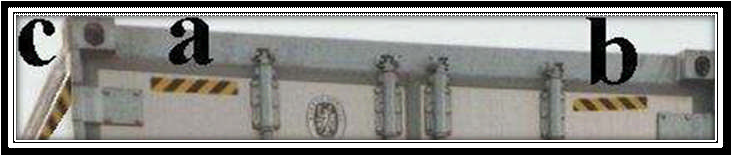 Konteyner yükseklik işareti
İhtiyari işletme işaretleri (en büyük net kütle), en büyük brüt kütle ve dara kütlesine ilaveten toplam taşıma yükü veya net kütlenin konteynerlere işaretlenmesi yaygın olarak kullanılmaktadır. Eğer kullanılacaksa zorunlu işletme işareti olan en büyük brüt kütle ve dara kütlesinden sonra (altında) yer alacak şekilde yazılmalıdır. Örneği aşağıda verilmiştir.
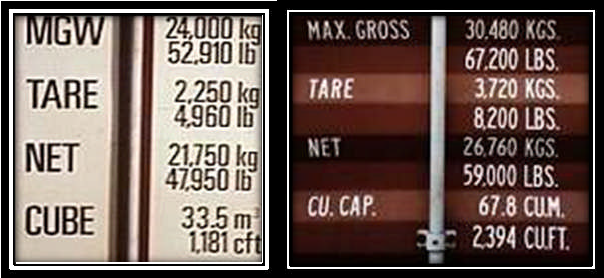 En büyük net kütlesinin gösterilişi
2.7.4. İşaretlerin Fiziki Gösterilişi
İşaretlerin boyutu ve rengi, mal sahibi kodu, teçhizat kategori tanımlayıcısı, seri numarası ve kontrol rakamı olarak kullanılan harf ve rakamların yüksekliği 100 mm (4 inch)’den az olmamalıdır.
En büyük brüt ve dara kütleleri için kullanılan harf ve rakamlar en az 50 mm (inch) olmalıdır.
Kullanılan bütün işaretler orantılı genişlik ve kalınlıkta, dayanıklı (silinmez) ve konteynerin rengine göre kontrast (iyi seçilebilecek) bir renkte olmalıdır.
2.7.5. İşaretlerin Yerleştirilmesi ve Yeri
Konteyner tipleri göz önüne alındığında (kapalı, açık, platform vb.) işaretlerin yerleştirilmeleri   ve   yeri   konusunda   farklılık   göstermeleri   doğaldır.   Burada   kapalı konteynerler (standart) baz alınmış olup diğer konteyner tipleri için de verilen işaretlemenin yerleştirilmesi ve yeri konusunda bu kurala mümkün olduğunca uyularak yapılmalıdır.
Yerleştirilmesi zorunlu olan tanımlama işaretlerinin konteyner üzerindeki mal sahibi kodu, teçhizat kategori tanımlayıcısı, seri ve kontrol rakamının tek bir yatay çizgi üzerinde olması tercih edilir. Bu tür yerleştirmeye bir örnek aşağıda verilmiştir. Konteynerin yapısal özellikleri aksini gerektiriyorsa yerleştirme dikey olabilir.
2.7.5. İşaretlerin Yerleştirilmesi ve Yeri
Boyut ve tip kodları, mümkün olduğunca mal sahibi kodu, teçhizat kategori tanımlayıcısı, seri ve kontrol rakamının bulunduğu yatay çizginin altında tek bir çizgide olmalıdır. Mal sahibi kodu, teçhizat kategori tanımlayıcısı, seri ve kontrol rakamı düşey olarak gösterildiğinde boyut ve tip kodları, zorunlu işaretlerin yanına yerleştirilmelidir. Bazı özel amaçlı konteynerlerde tamamen yatay veya düşey yerleştirme mümkün değilse diğer zorunlu işaretlerin yerleştirilmesi, gösterildiği gibi yatay ve düşey gruplar hâlinde yapılmalıdır. Tamamen yatay veya tamamen düşey yerleştirmenin mümkün olmadığı özel amaçlı ve diğer zorunlu tanımlama işaretlerinin yatay olduğu konteynerlerde, boyut ve tip kodları diğer zorunlu işaretlerin altında olmalıdır.
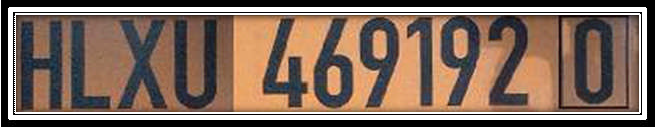 Tercih edilen yatay yerleştirme
Daha önce de belirtildiği gibi esas olan boyut ve tip  kodlarının bir bütün olarak kullanılmasıdır. Konteyner mal sahibi kodu ve teçhizat kategori tanımlayıcısı birleşik olmalı ve seri numarasından en az bir karakter aralığı ayrı olmalıdır. Seri numarası, kontrol rakamından bir karakter aralığı ayrı olmalı ve kontrol rakamı bir kutu içerisinde olmalıdır.
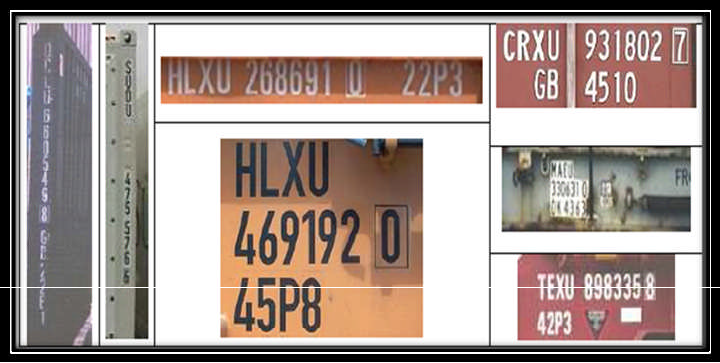 Zorunlu tanımlama işaretleri yerleştirme şekli
2.7.6. Zorunlu İşletme İşaretleri
	- En büyük brüt kütle ve dara kütleleri, hava/yer konteyner sembolü, havai elektrik tehlikesine karşı ikaz işareti ve 2,6 m’den yükseklik işaretlerinin yerleşimi yukarıda verilen örneklerdeki gibi olmalıdır.
2.7.7. İhtiyari İşletme İşaretleri
	- En büyük net kütle işaretlendiğinde yukarıda verilen örneğine uygun olmalıdır.
2.7.8. İşaretlerin Yeri
Zorunlu  tanımlama  işaretleri  ile  zorunlu  işletme  işaretlerinin  yeri  Ek:3’te verildiği gibi olmalıdır.
Hava/yer konteyner sembolünün konumu uygun olma durumuna göre ön ve arka duvarlar, yan duvarlar ve tavanın sol üst köşesine yerleştirilmelidir. Uçak sembolü  en  az  130  mm  (5  inch)  yüksekliğinde  ve  360  mm  uzunluğunda olmalıdır.
İstifleme  sembolü  en  az  280  mm  yüksekliğinde  ve  260  mm  genişliğinde olmalıdır.
Büyük harfler, en az 80 mm yüksekliğinde olmalıdır.
Sembolün rengi siyah olmalıdır. Ancak konteynerin rengi, açıkça görülmesini engelleyecek şekilde  olursa  zemin  olarak uygun  bir  panel  (özellikle  beyaz) kullanılmalıdır.
Havai elektrik tehlikesine karşı ikaz işaretinin yüksekliği (yıldırım sembolü) en az 175 mm olmalıdır.
2.7.8. İşaretlerin Yeri
Uyarı işaretinin çevresindeki siyah çizgilerin dış taraftan ölçülen boyutu, 230 mm’den küçük olmamalıdır.
İşaret, merdivenin yanında bir yerde olmalıdır.
Yükseklik ikaz sembolünde üst grup işaretler, metre olarak yüksekliği gerçek yükseklikten az olmayacak şekilde bir ondalıklı hassasiyetle (0,1 m) vermelidir.
Alt grup işaretler ft olarak yüksekliği, gerçek yükseklikten az olmayacak şekilde en yakın inç’e tamamlayarak vermelidir. Daha az yer tutması için ft ve inç yerine ‘ ve “ sembolleri kullanılmalıdır.
İşaretin sınır çizgileri dıştan 155 mm X 115 mm’den az olmamalı ve açıkça okunabilmesi için şekillerin boyutu mümkün olduğunca büyük olmalıdır.
İşaret, her bir konteyner üzerinde iki yerde olmalıdır. Yani her bir yan yüzün sağ tarafına yakın, konteynerin tavanından en fazla 1,2 m (4 ft) uzakta ve sağ kenarın 0,6 m dâhilinde olacak şekilde, konteynerin tanımlama numarasının altında olmalıdır.
İhtiyari işletme işareti (örneğin, en büyük taşıma yükü ve net kütle), konteyner üzerinde mümkün olduğunca Ek:3’teki gibi olmalıdır.
2.7.9. Diğer İşaretler ve Cihazlar
Yukarıda özellikleri verilen standart işaretlerden farklı işaretler, konteyner üzerinde bu işaretlerle karışmayacak şekilde gösterilmelidir.
Otomatik   teçhizat   tanıma   (AEI)   sistemi   için   konteyner   üzerine   AEI   etiketi yerleştirilmelidir.